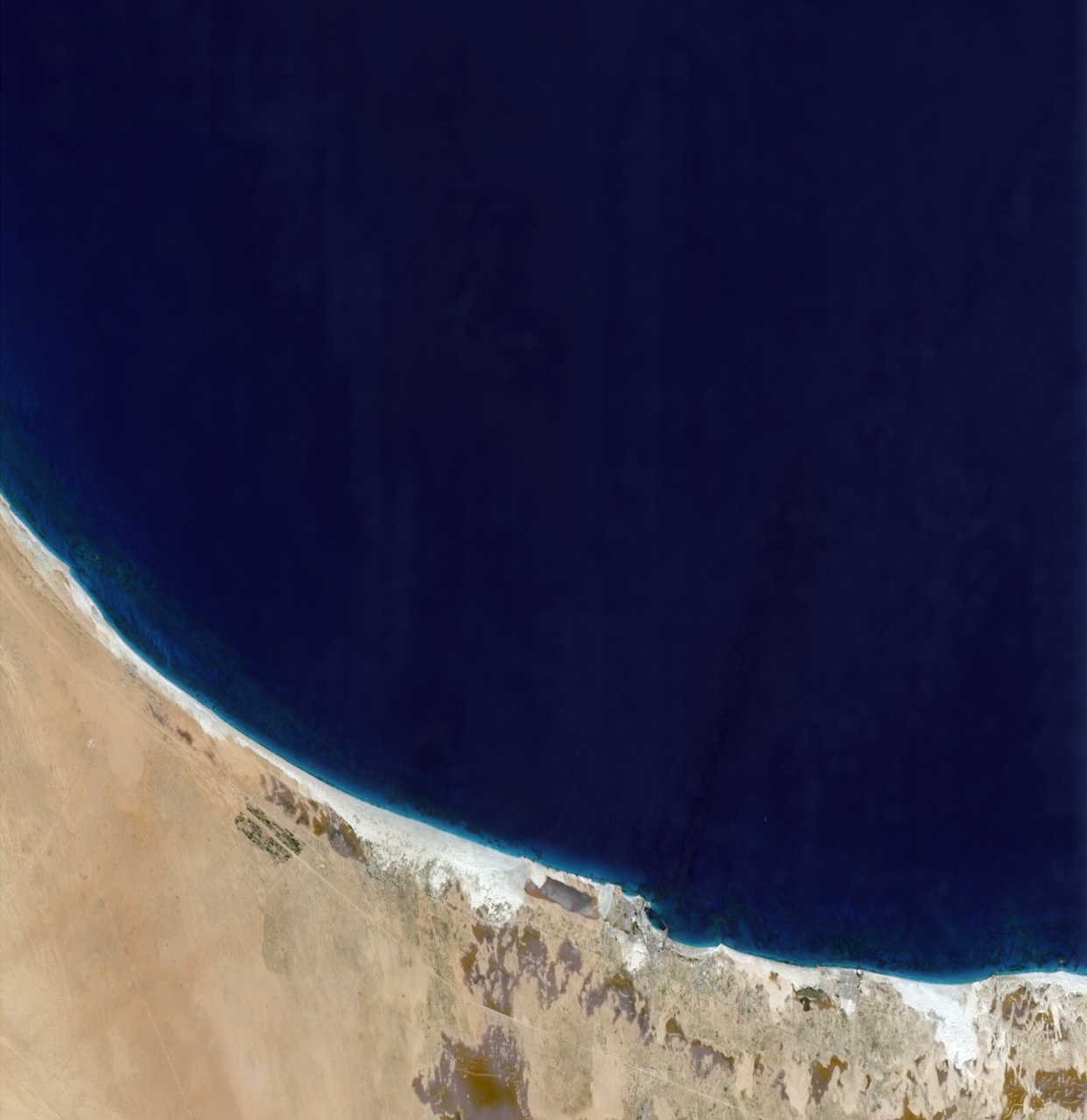 Nonlinearity Calibration for SBG-VSWIR and Related Imaging Spectrometers
Regina Eckert

Peter Sullivan, David R. Thompson, Byron Van Gorp, Lori Moore, Carl Bruce, Diana Blaney, Robert O. Green

November 14, 2024
This document has been reviewed and determined not to contain export controlled technical data.
Pushbroom imaging spectrometer with Dyson block design
Spatial
Detector Image
Spectral
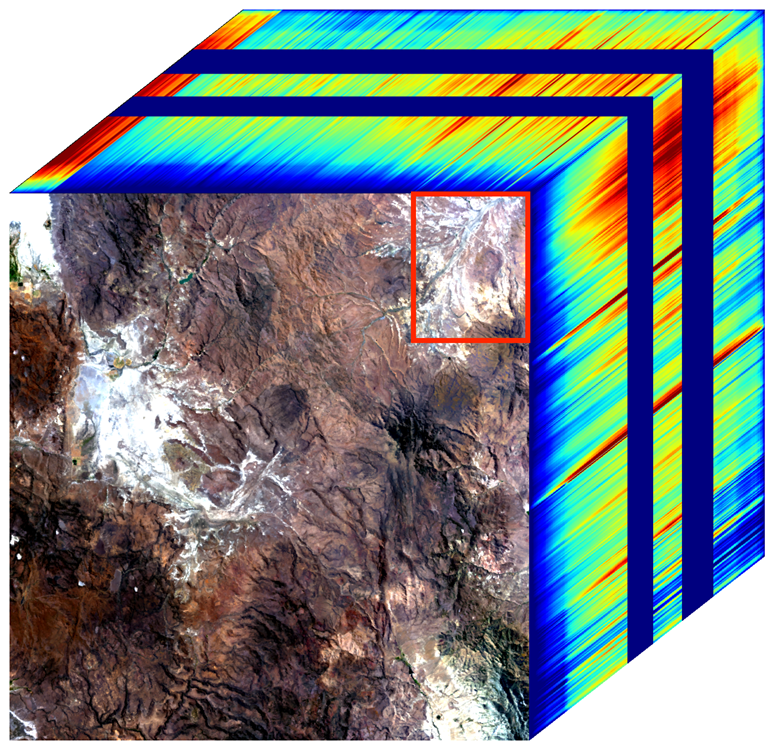 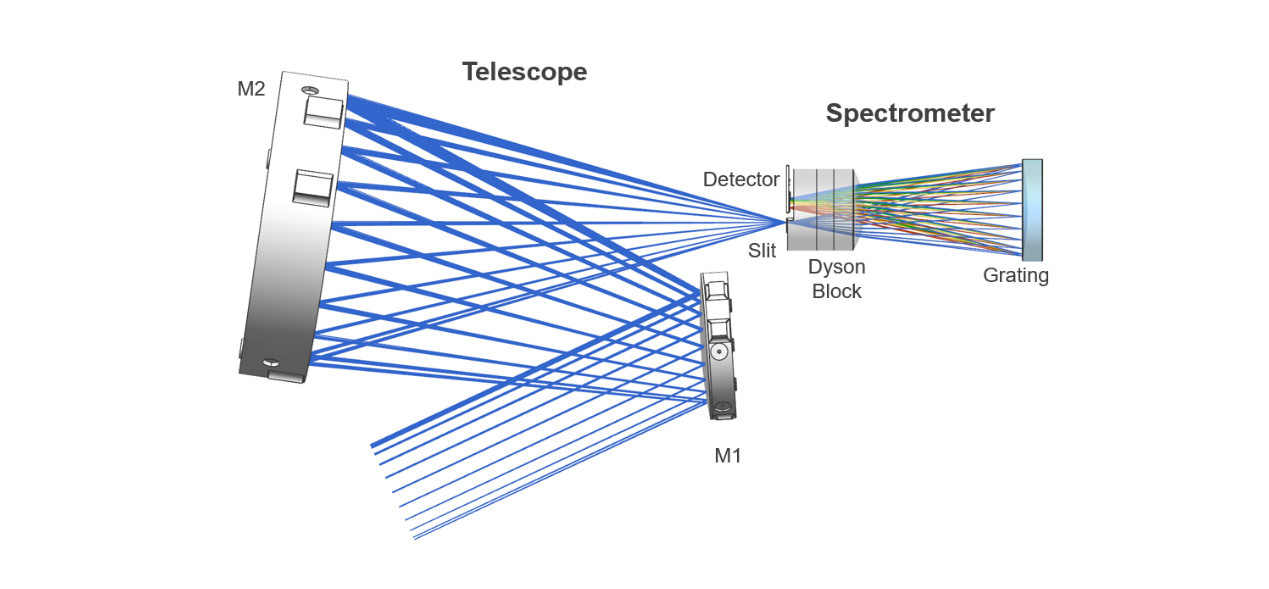 Spatial (Direction of Flight)
Incoming light
This document has been reviewed and determined not to contain export controlled technical data.
2
Earth as on-board calibrator, star tracker, flatfield, and shutter
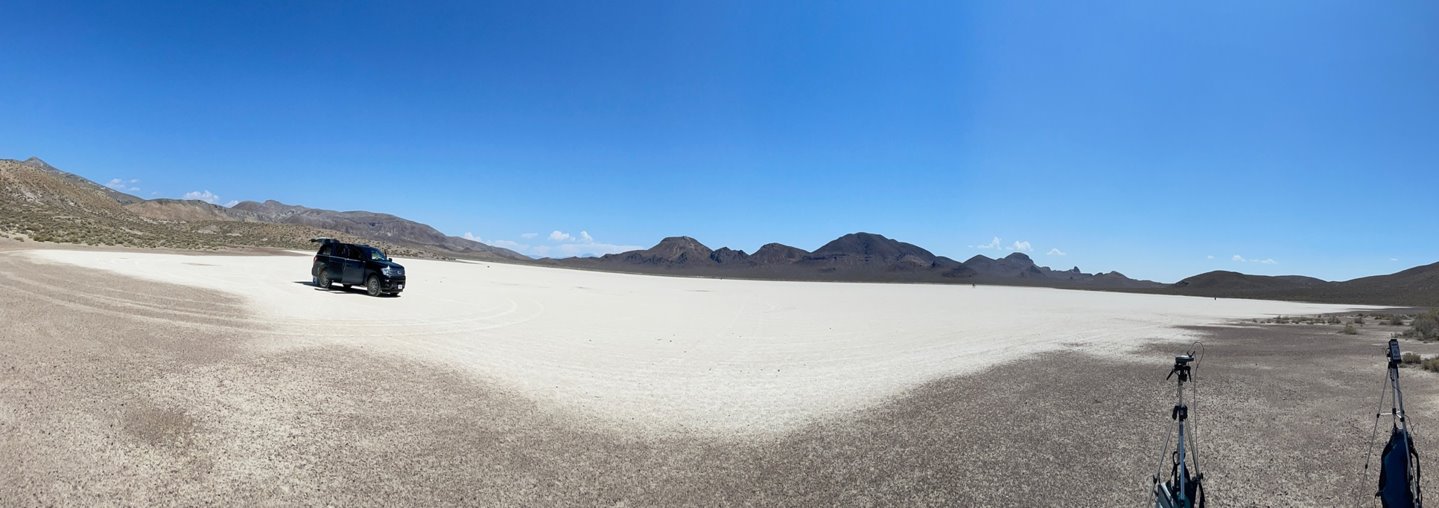 Blackrock Playa - Image courtesy Ray Kokaly, USGS
This document has been reviewed and determined not to contain export controlled technical data.
3
Vicarious calibration method
In Situ Measurements
0: White roof, 1: Concrete, 2: Dirt, 4: Asphalt
Radiometric Update Factors
Three flightlines at different altitudes
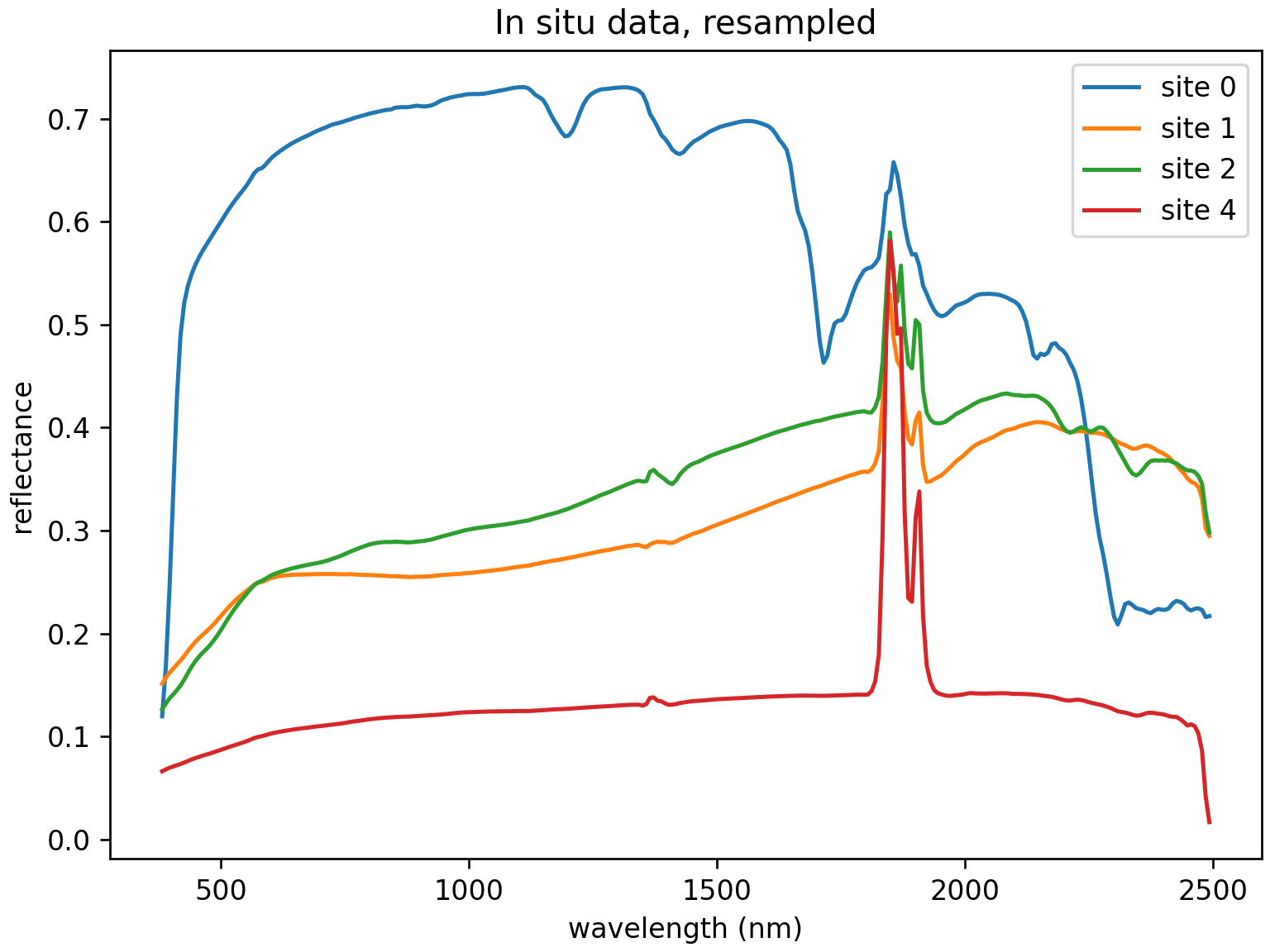 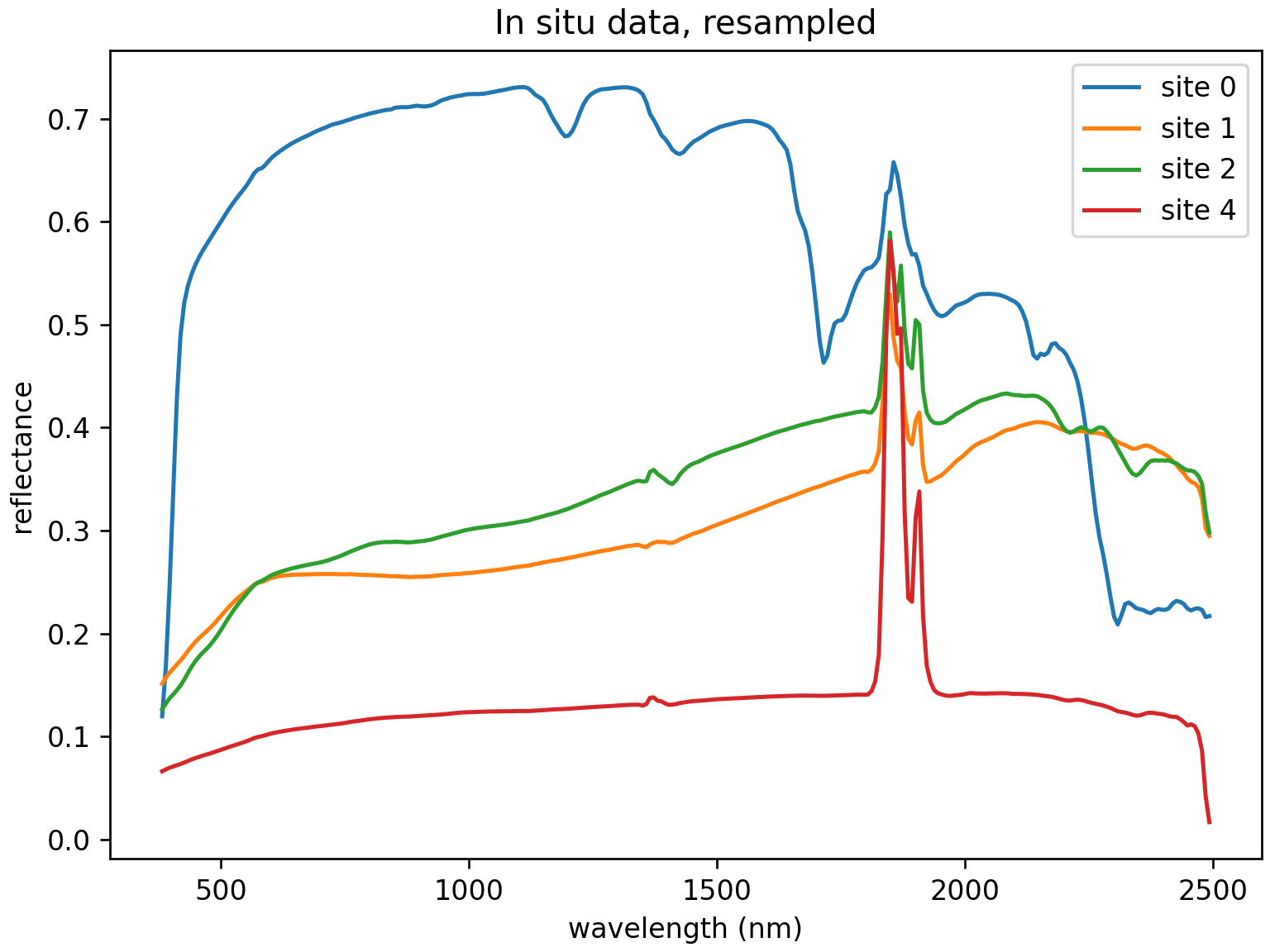 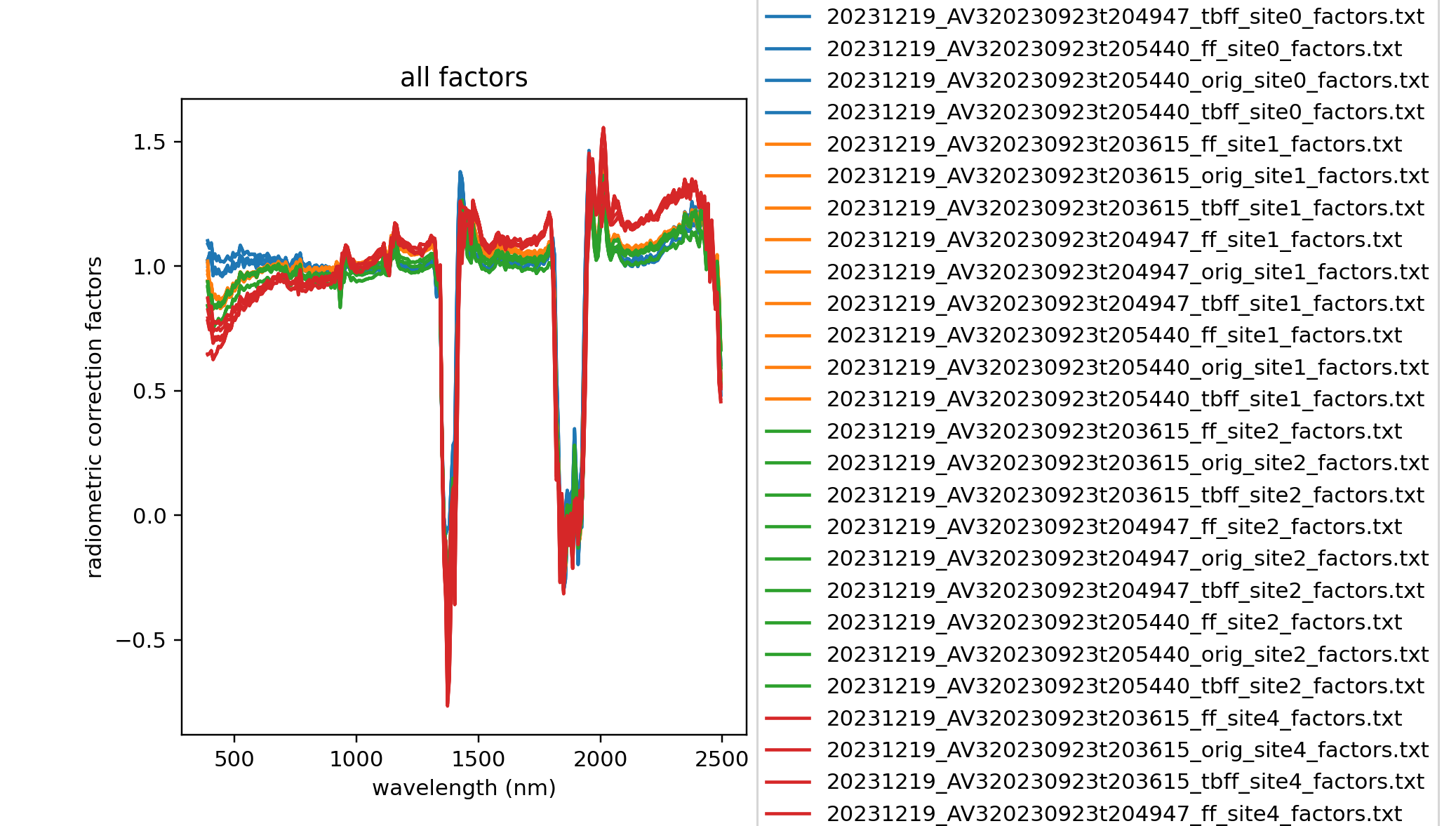 AVIRIS-3
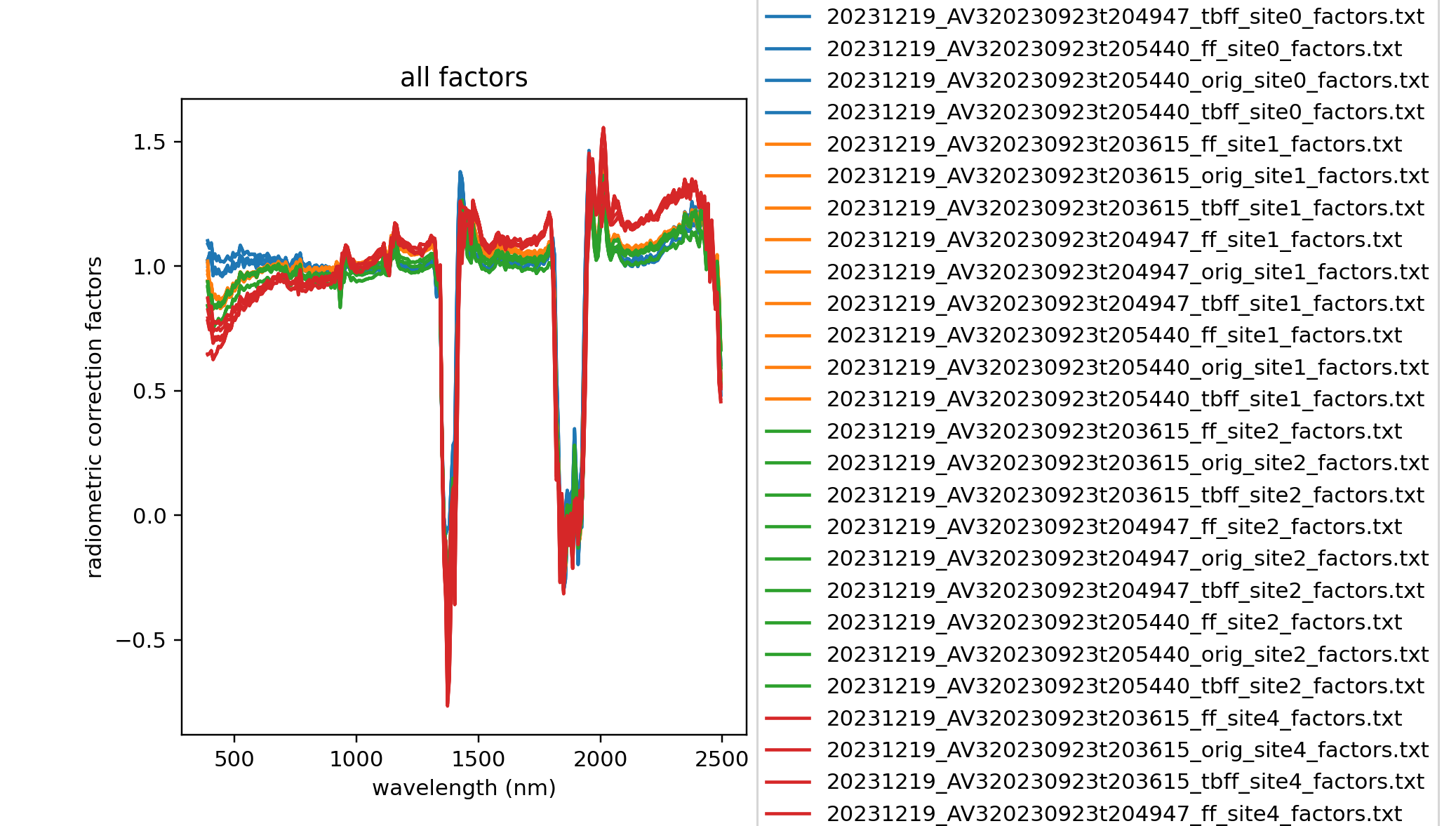 Factors interpolated through atmospheric features
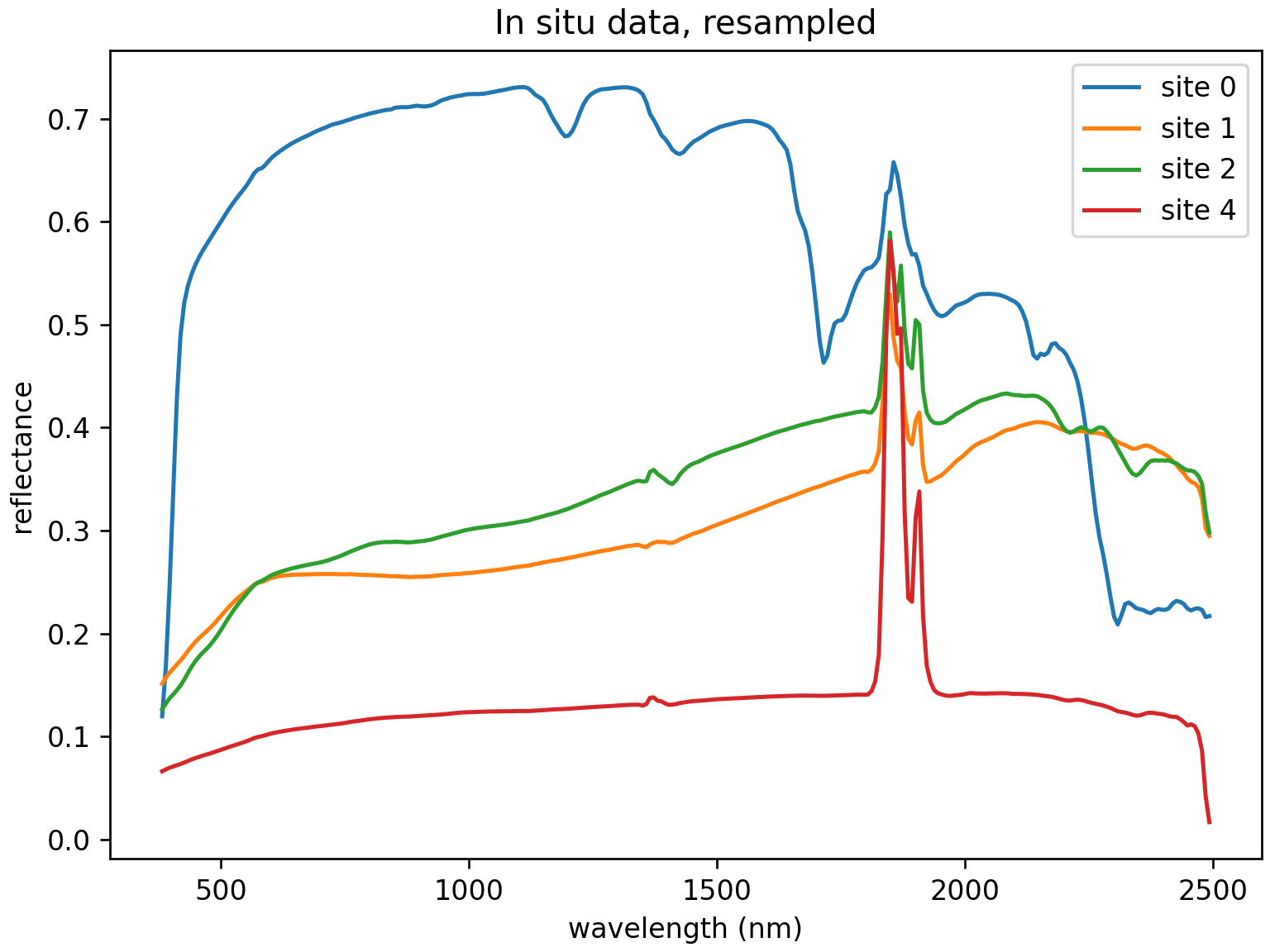 Forward simulated with retrieved atmospheric parameters from original radiance
Divide by original radiance for multiplicative update factors
This document has been reviewed and determined not to contain export controlled technical data.
4
Bright playas in desert areas – but what about dark surfaces and high water vapor?
Example radiance spectra
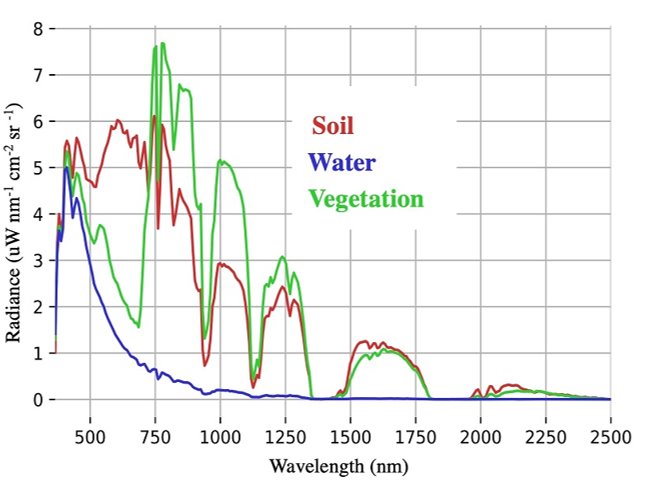 How do we know the instrument has a linear response for low light levels?
This document has been reviewed and determined not to contain export controlled technical data.
5
Mapping Imaging Spectrometer for Europa (MISE)
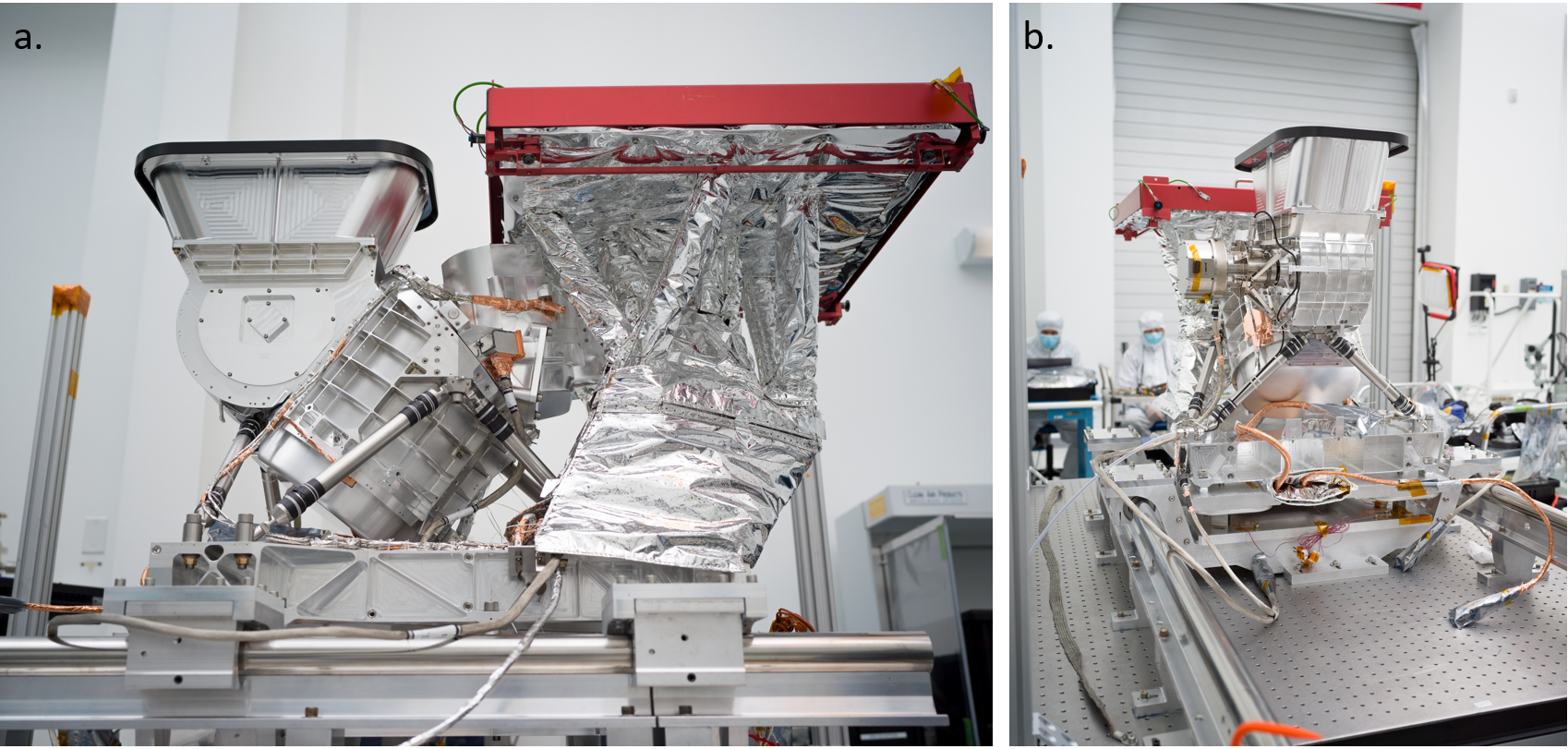 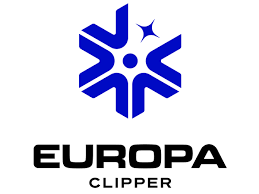 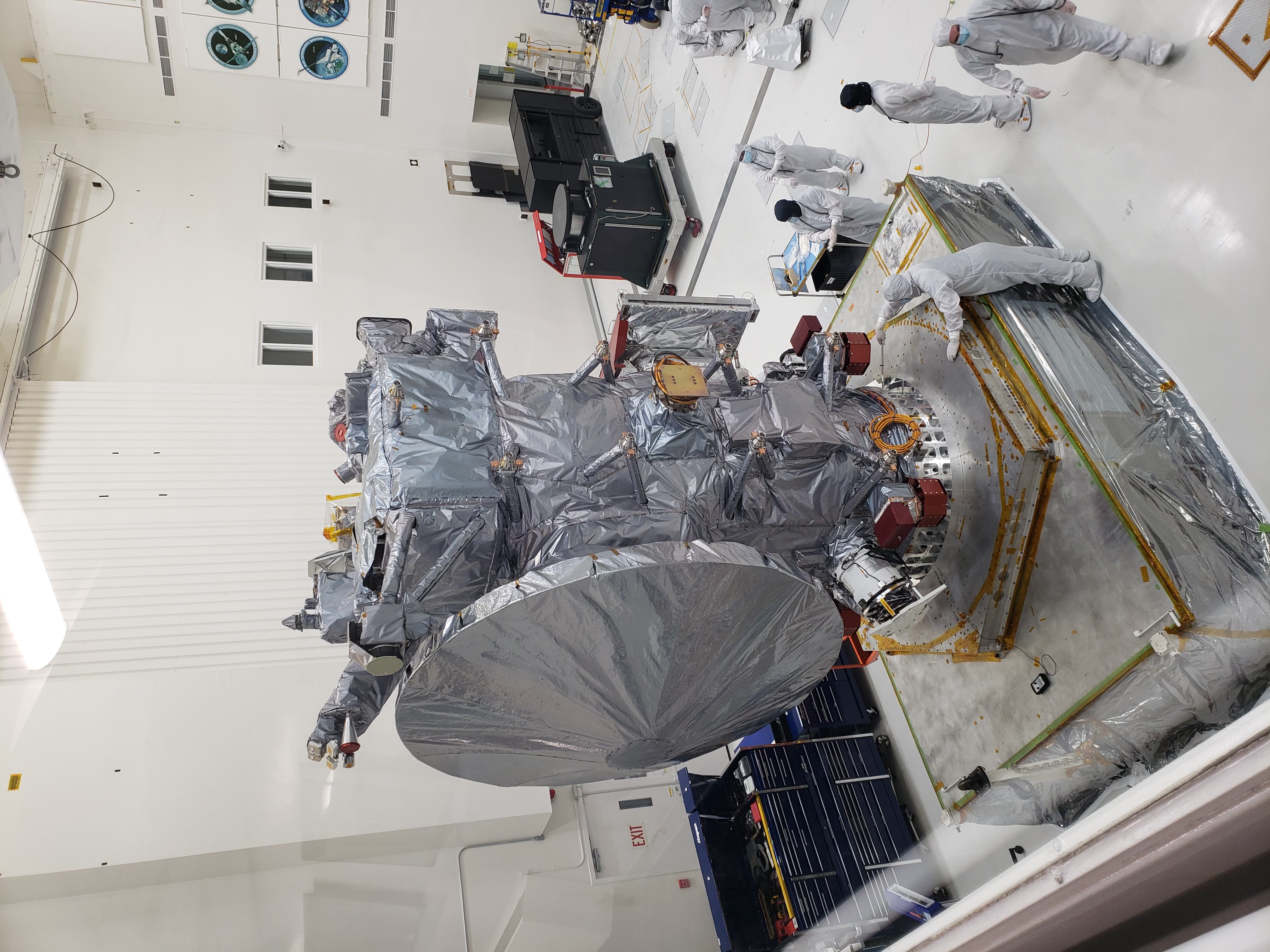 Imaging spectrometer from 800 nm – 5000 nm, 10 nm spectral sampling
Part of NASA’s Europa Clipper mission to Jupiter’s icy moon, Europa
Will map Europa’s surface composition (organics, hydrates, salts, ices, and other materials)
This document has been reviewed and determined not to contain export controlled technical data.
6
Nonlinear detector response
MISE linearity correction mapping
Input light B
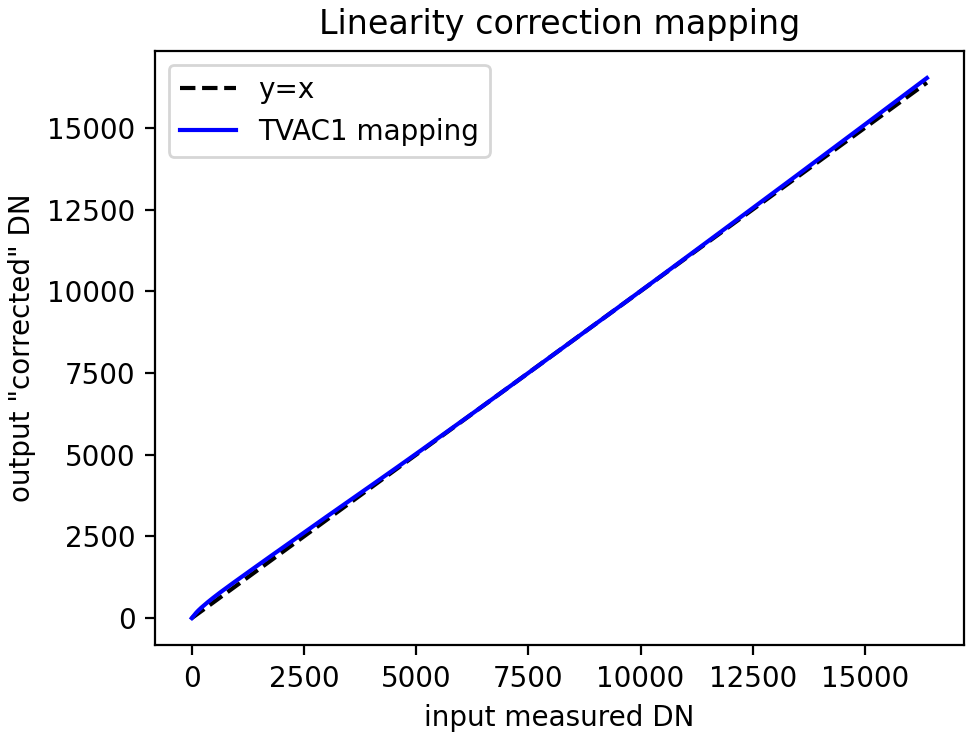 Instrument
Input light A
Integrating sphere
A by itself: 1000 DN
B by itself: 30 DN
Expected A + B: 1030 DN
Measured A + B: 1020 DN
This document has been reviewed and determined not to contain export controlled technical data.
7
Must rely on other source of linearity to characterize detector nonlinearity
Illumination source with variable intensity
Integration time
Integrating sphere
(Linear addition of multiple sources)
Pulsed laser
Another instrument
SBG
Engineering Model FPA
EMIT
MISE
(Planned for SBG)
Unreliable method
This document has been reviewed and determined not to contain export controlled technical data.
8
Detectors across instruments
EMIT, AVIRIS-NG, AVIRIS-3, AVIRIS-5
SBG-VSWIR
MISE
Low-power design CHROMA-A detector

Analog-out
CHROMA-D detector

Digital-out
CHROMA-A detector

Analog-out
This document has been reviewed and determined not to contain export controlled technical data.
9
MISE linearity correction derivation
Transpose of x, y axes
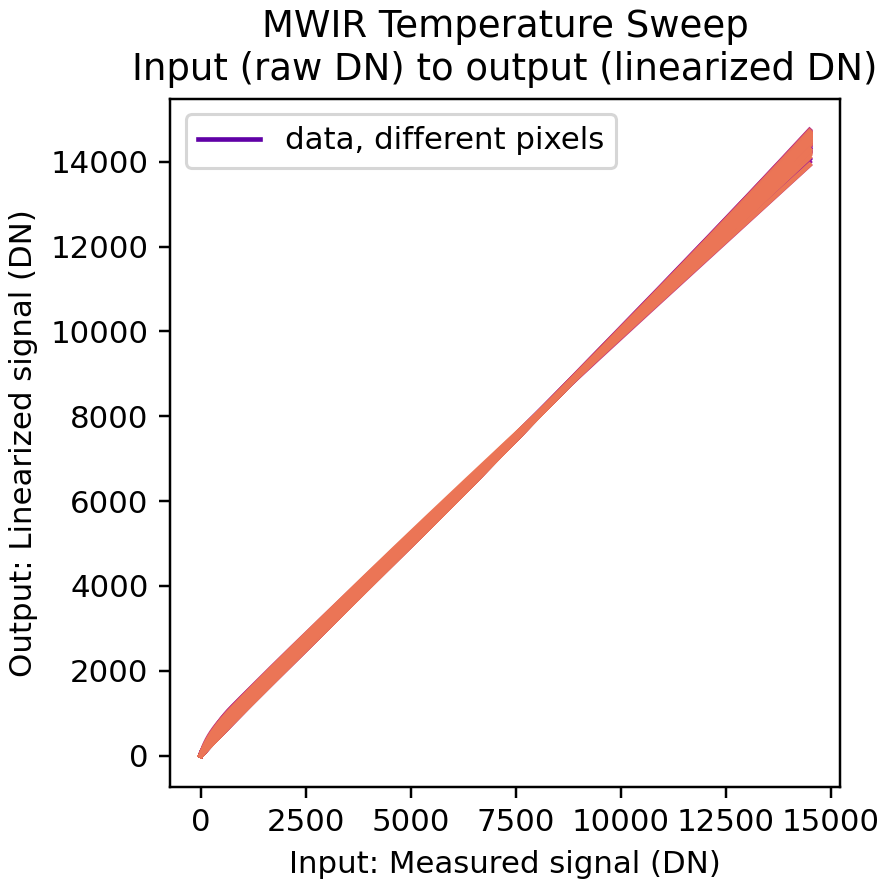 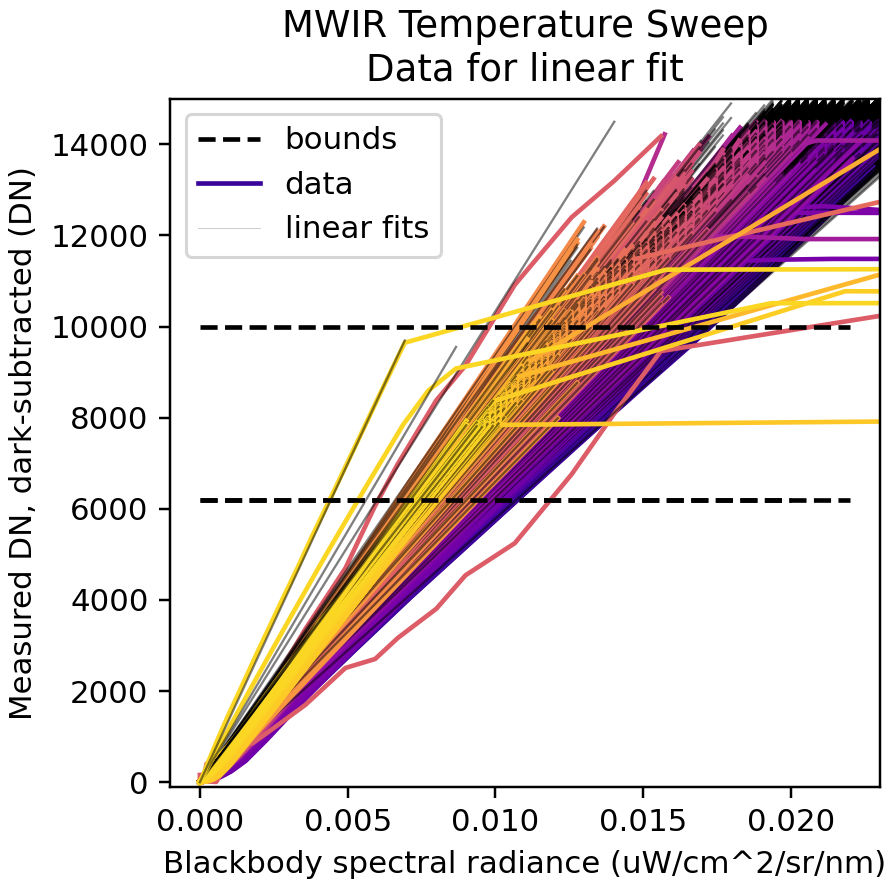 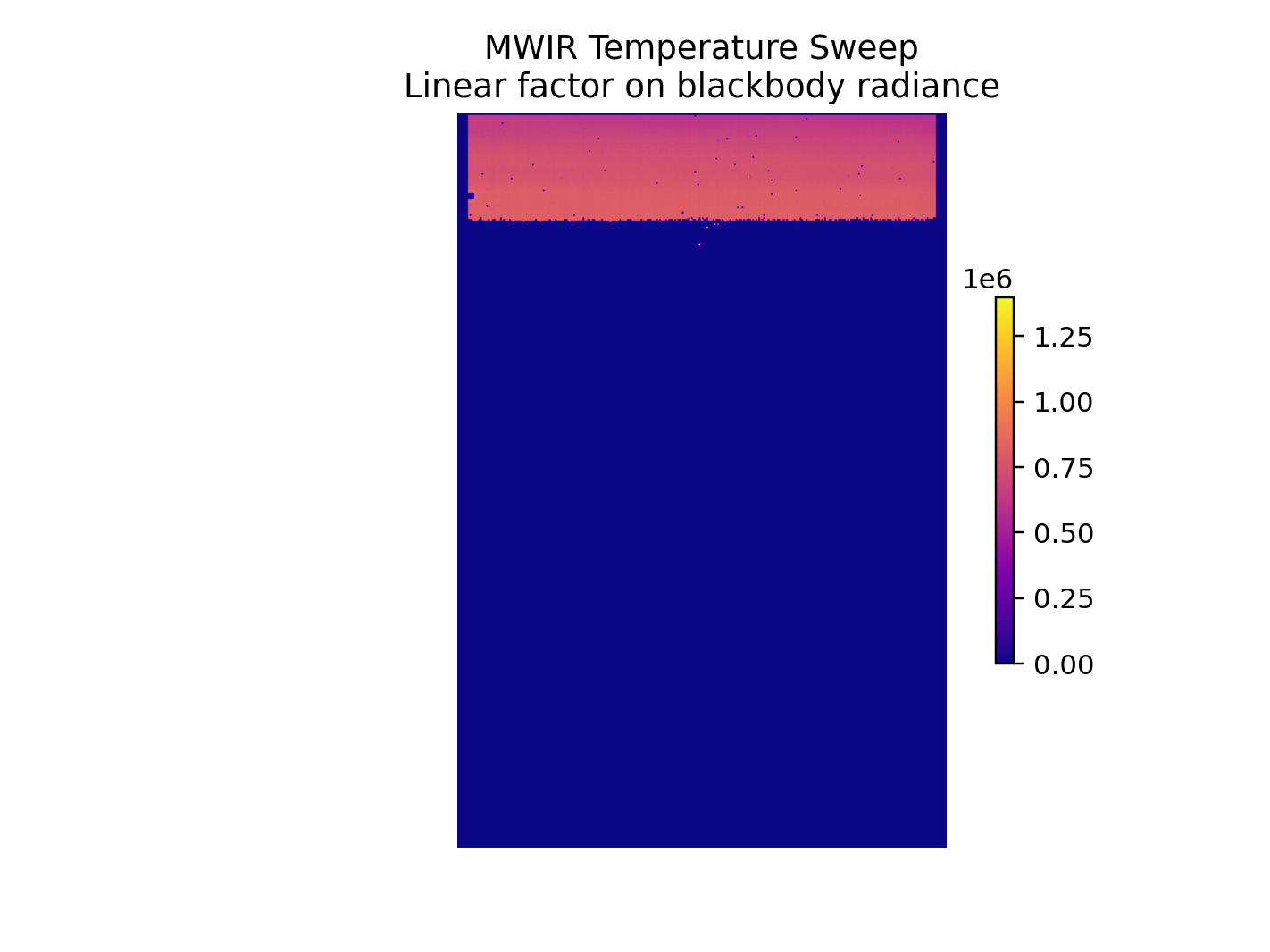 Blackbody Temperature Sweep
2. Define relationship between measured, dark-corrected signal (DN) and output linearized signal
11/14/24
10
time
MISE pixelized linearity correction
Current pixelized pixel region
Normalized principal components weights
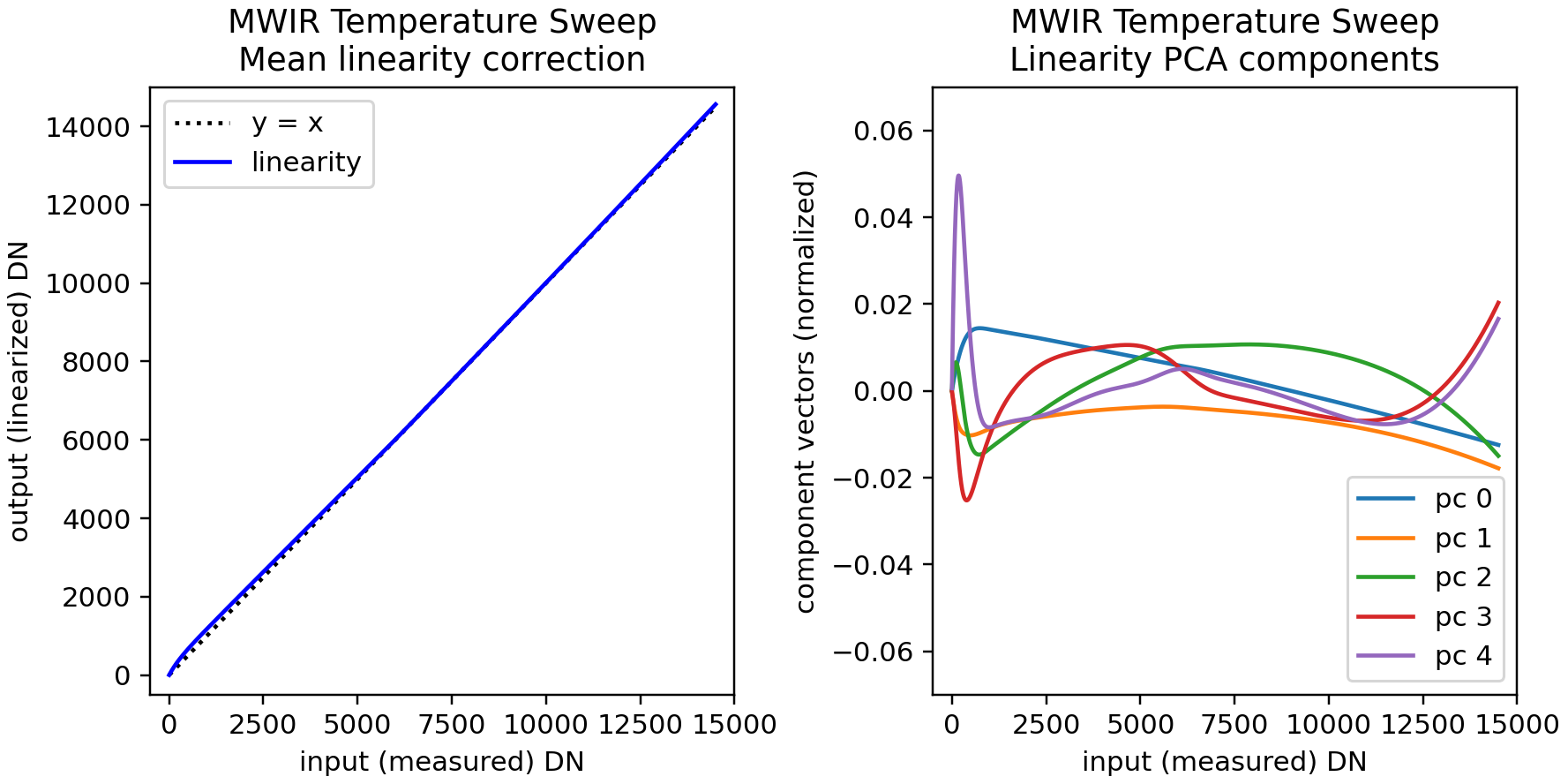 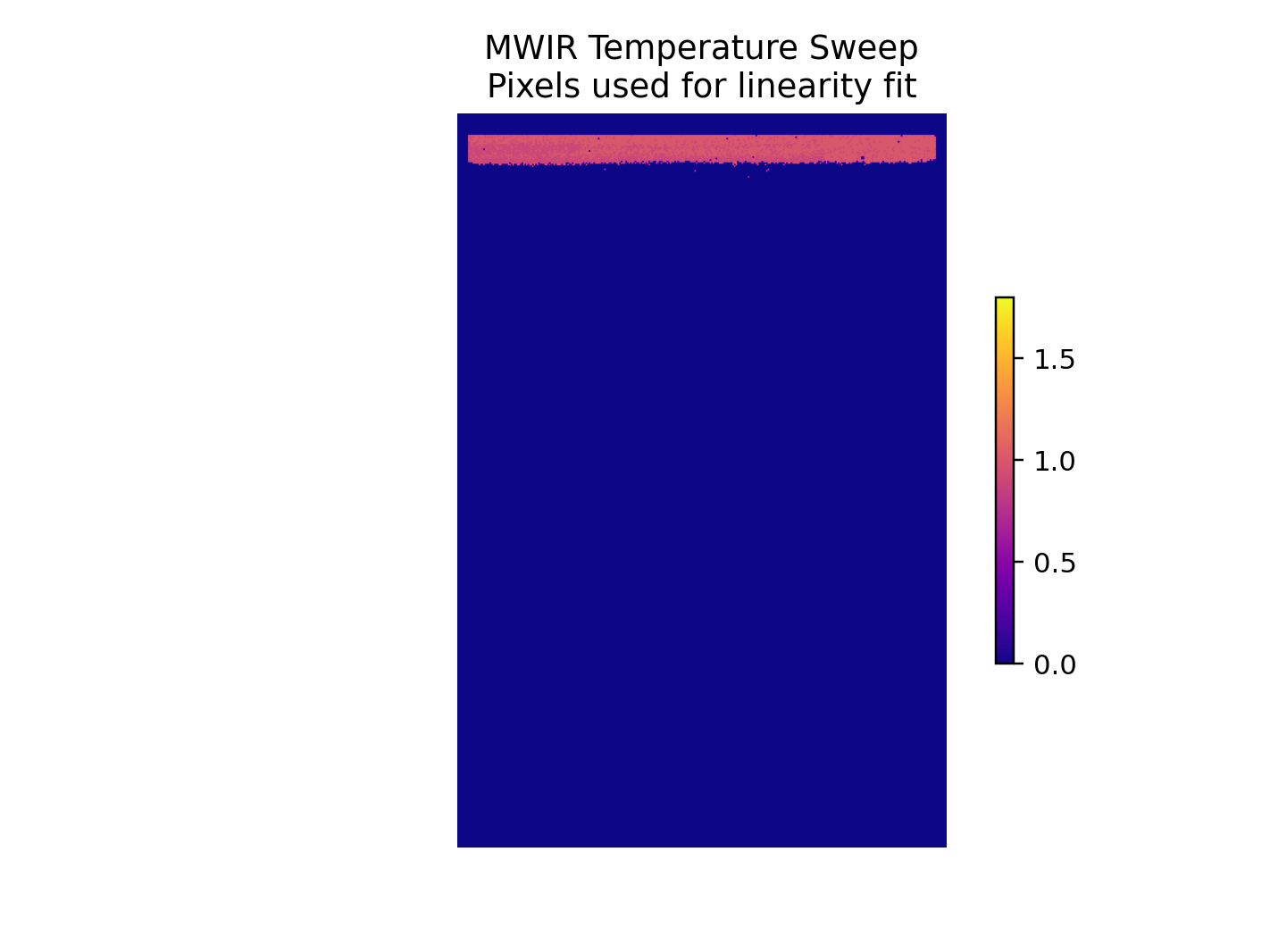 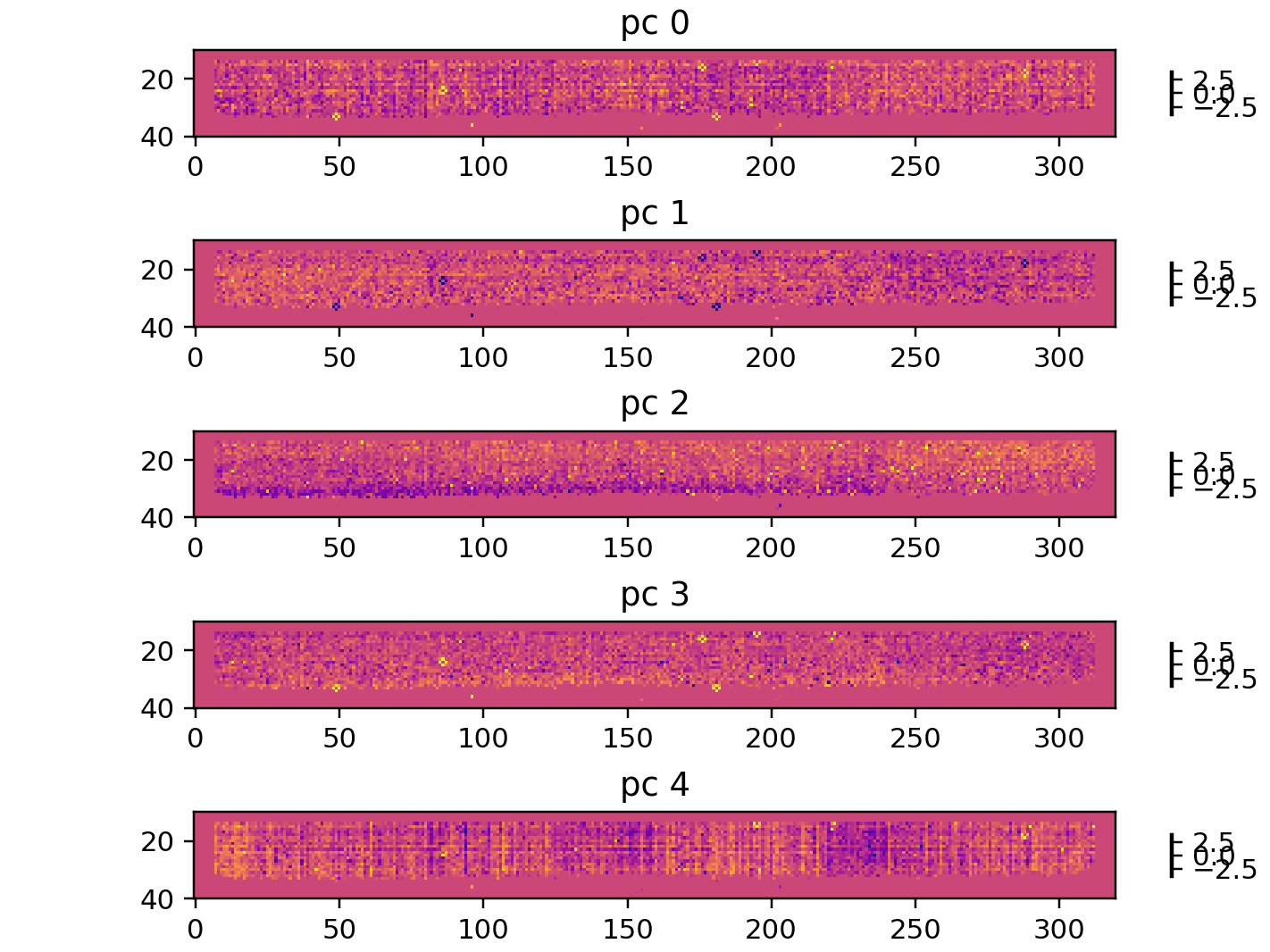 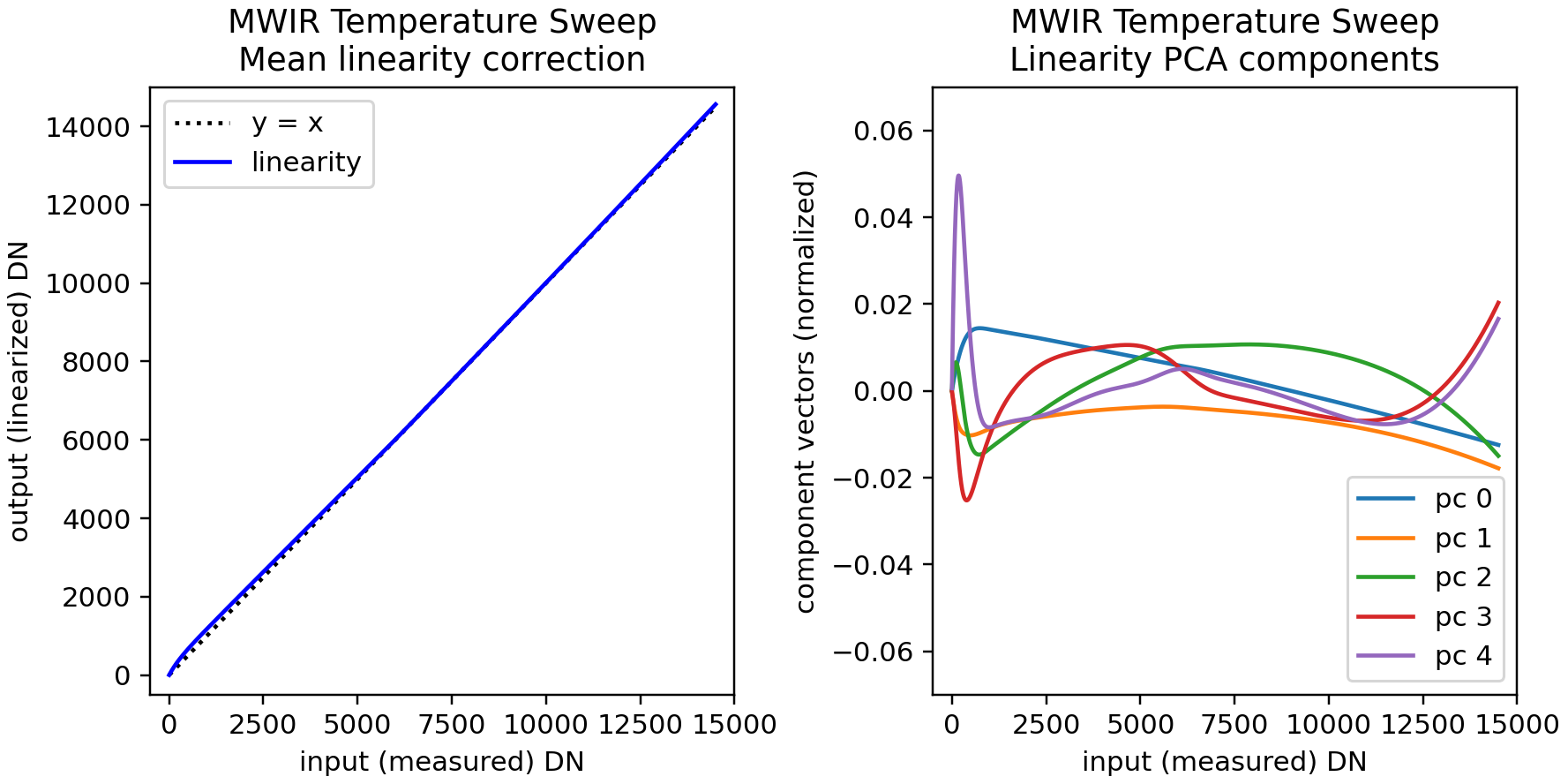 MISE RCC’s with linearity correction
Bulk linearity correction
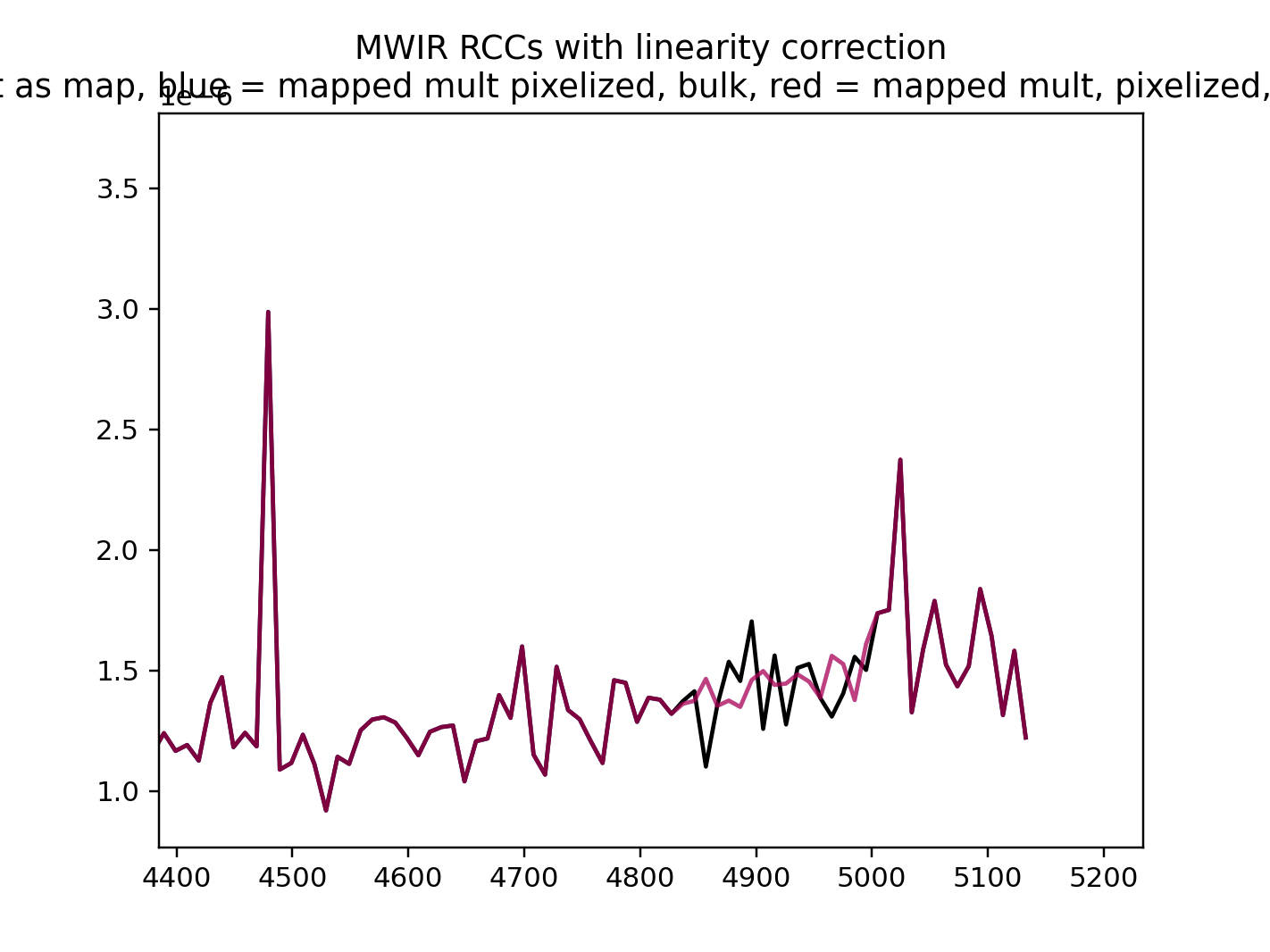 Pixelized linearity correction
RCCs (uW/cm^2/nm/sr/DN)
+3
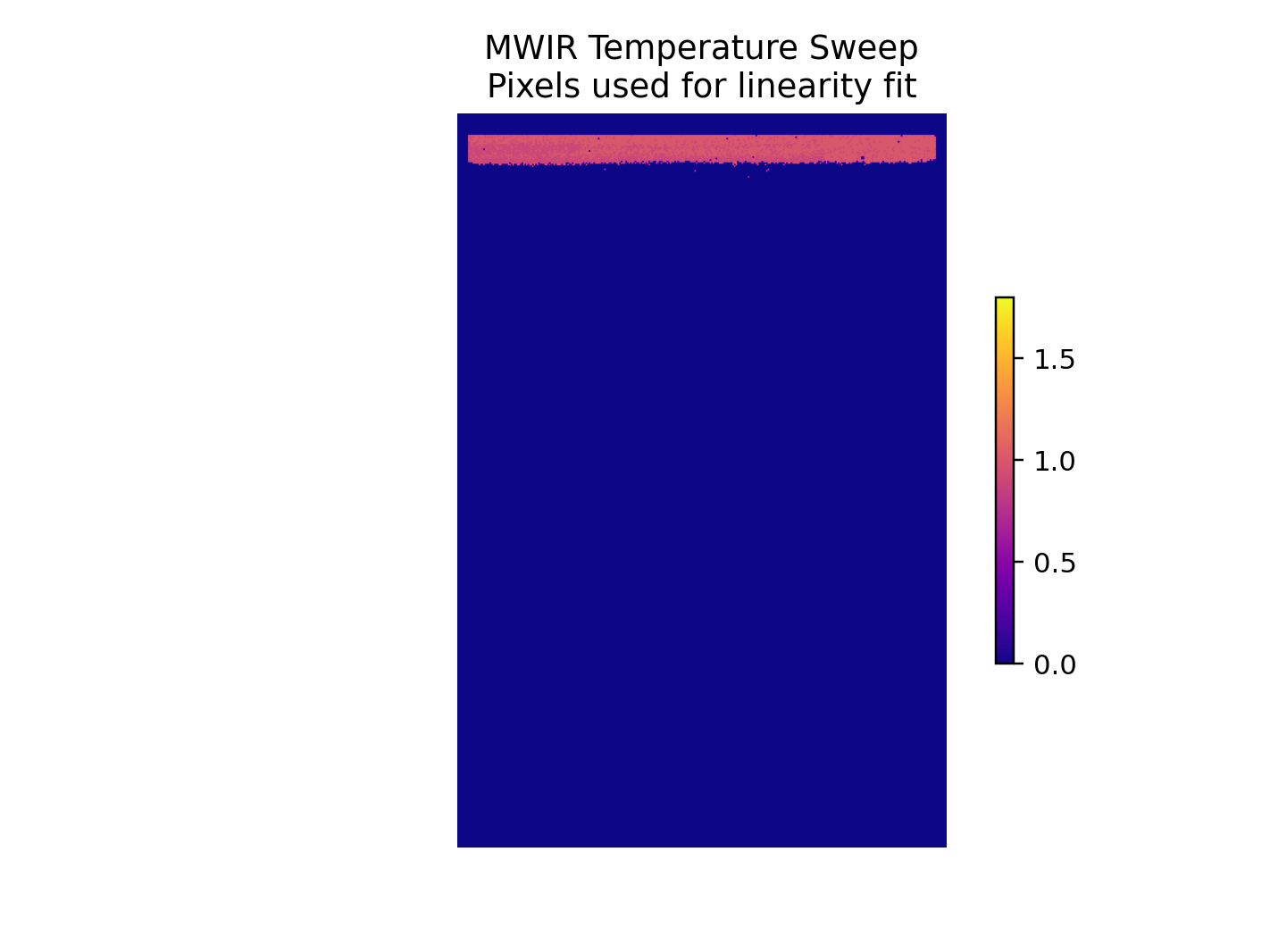 -3
11/14/24
11
wavelength (nm)
Linearity concurrence across measurements
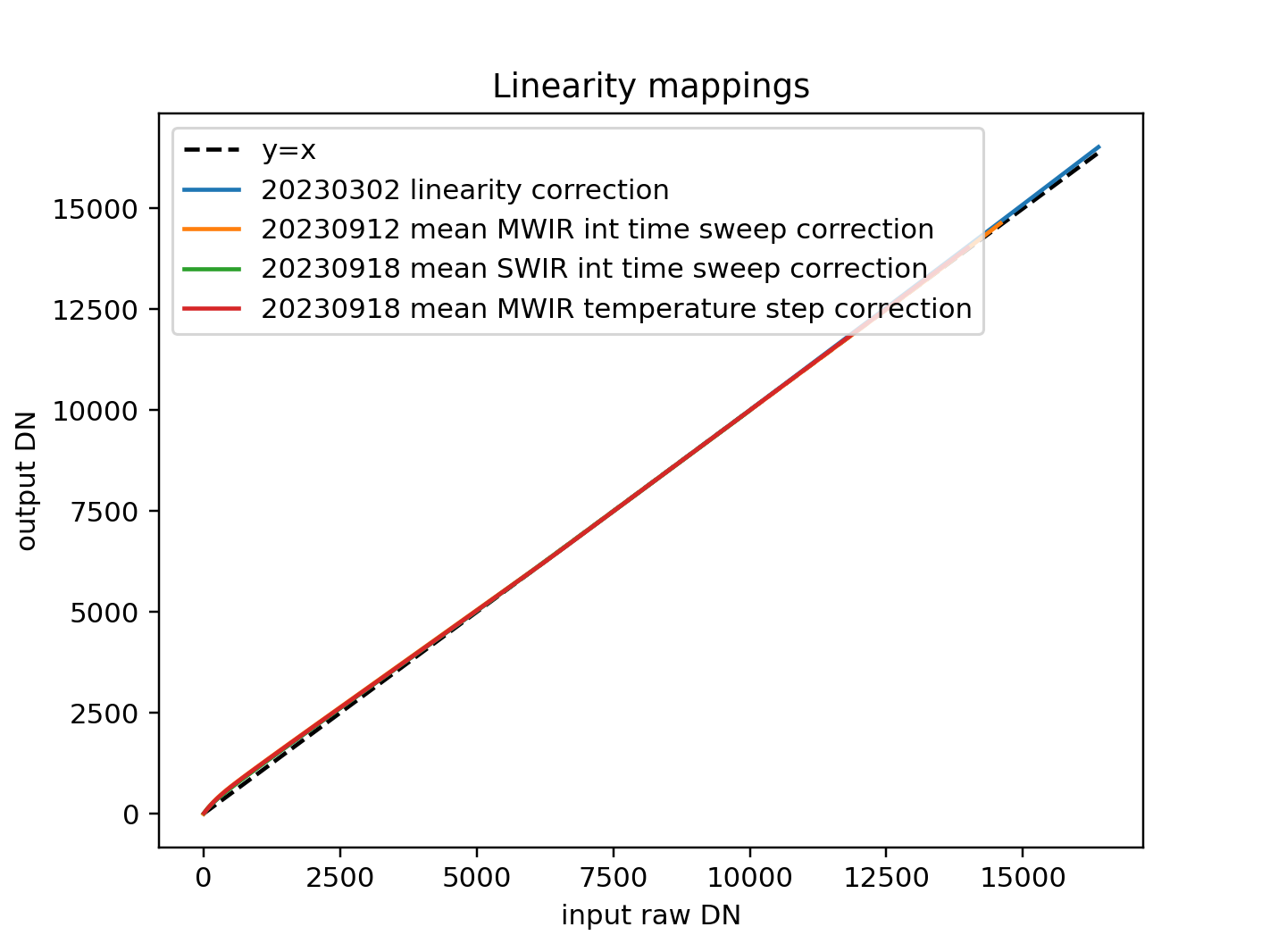 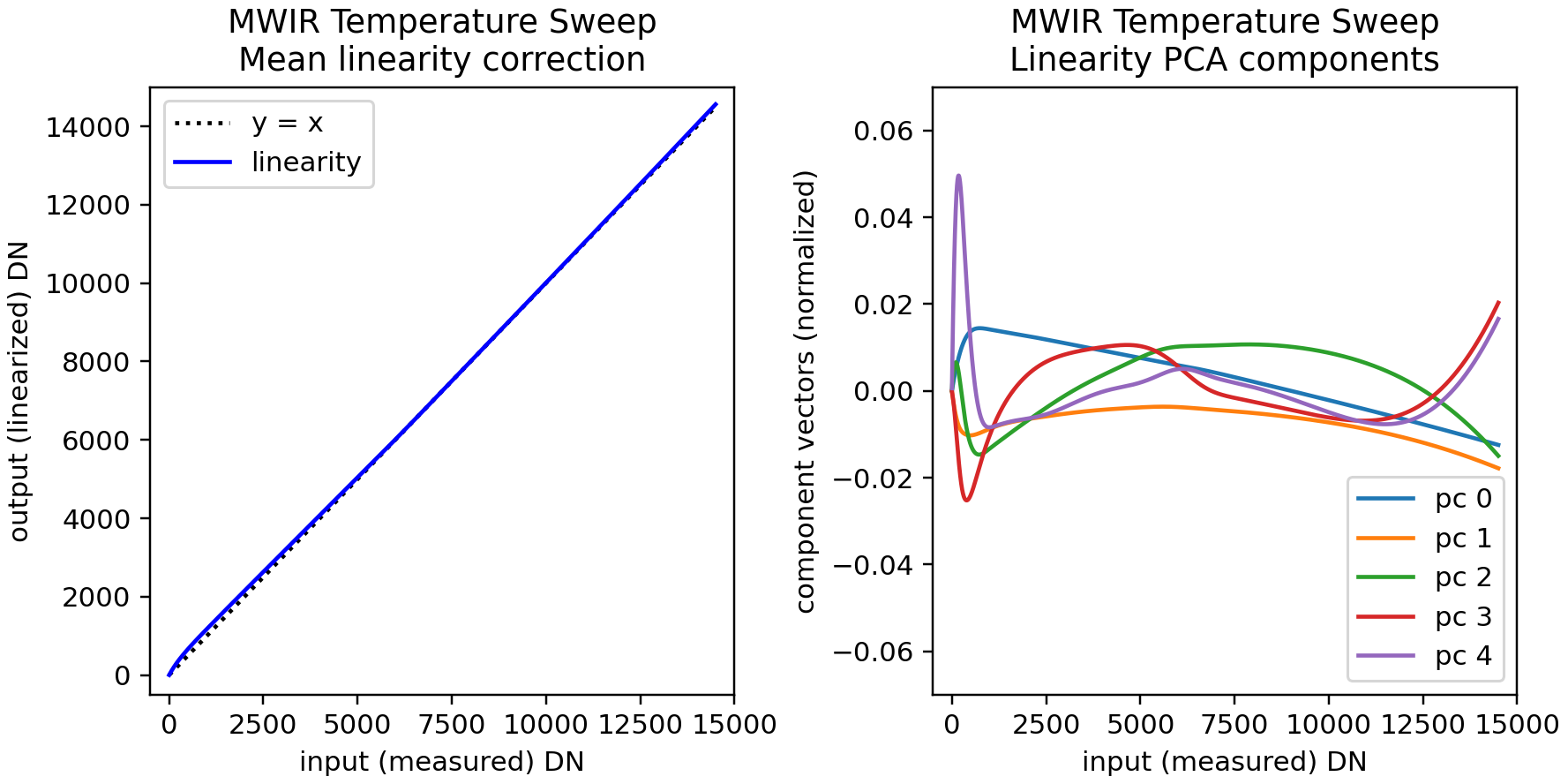 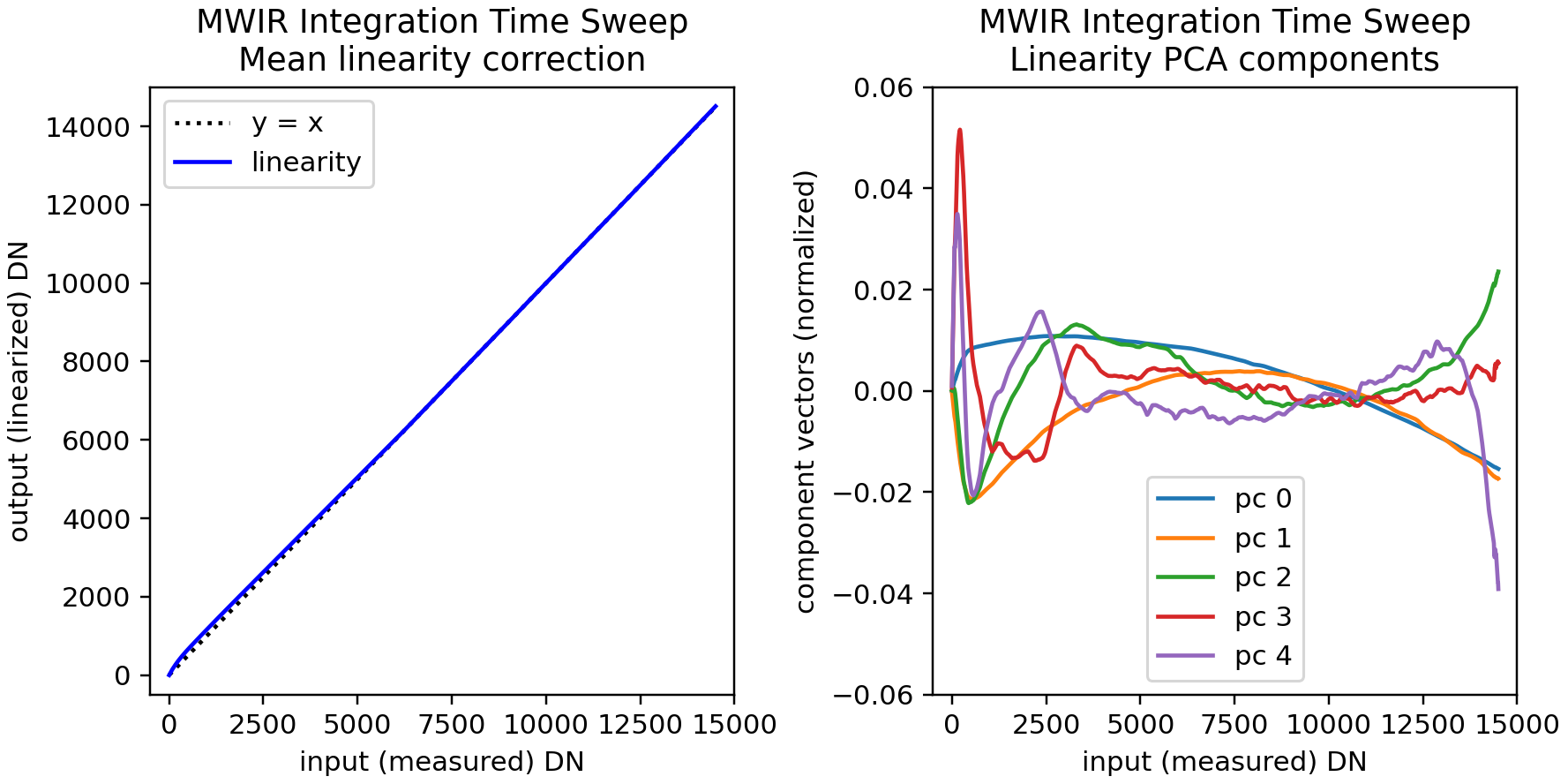 For signal levels up to 4400 DN or so, the MISE detector reads out a lower value than expected 
Different linearity measurements from TVAC1 and TVAC2 agree on the correction
Principle components also show similar features from different measurements
11/14/24
12
CHROMA-D linearity calibration with pulsed laser
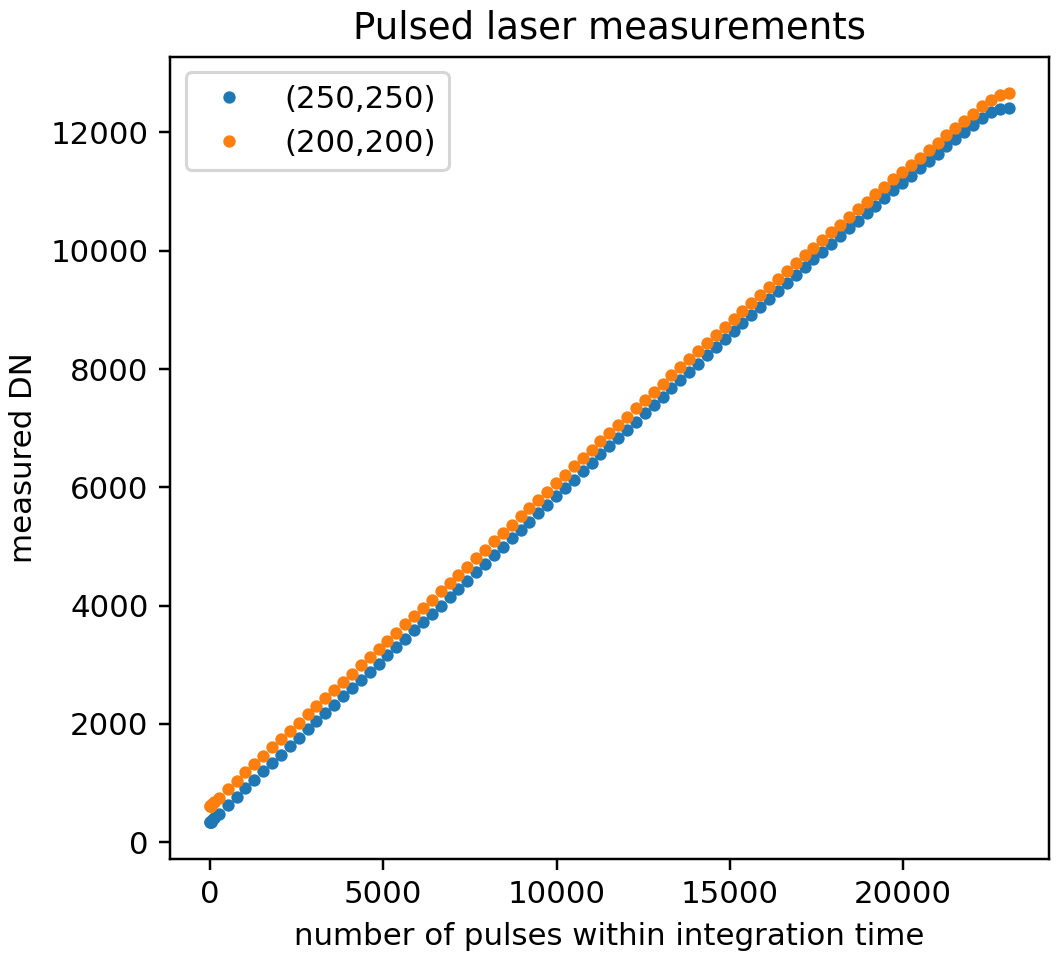 Pulsed laser
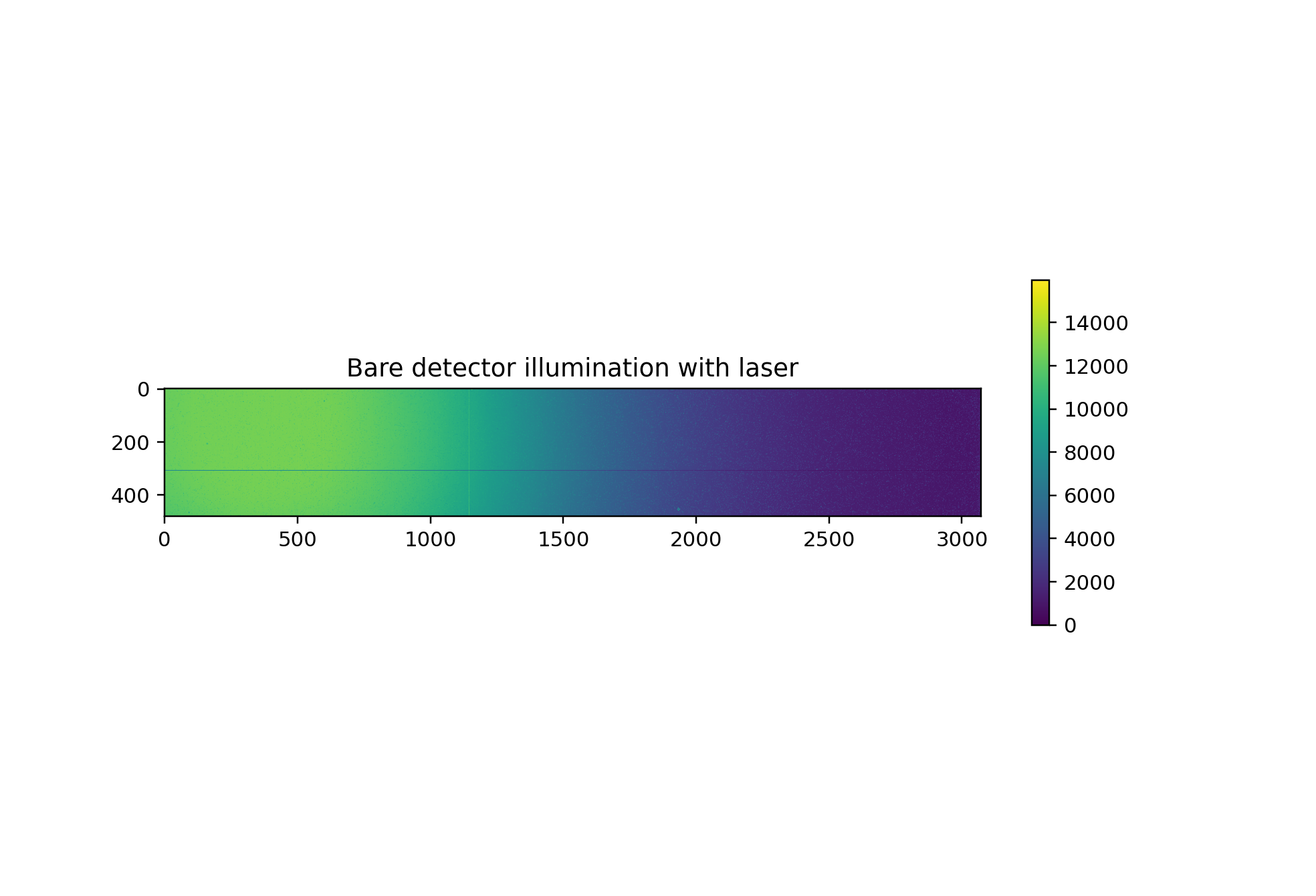 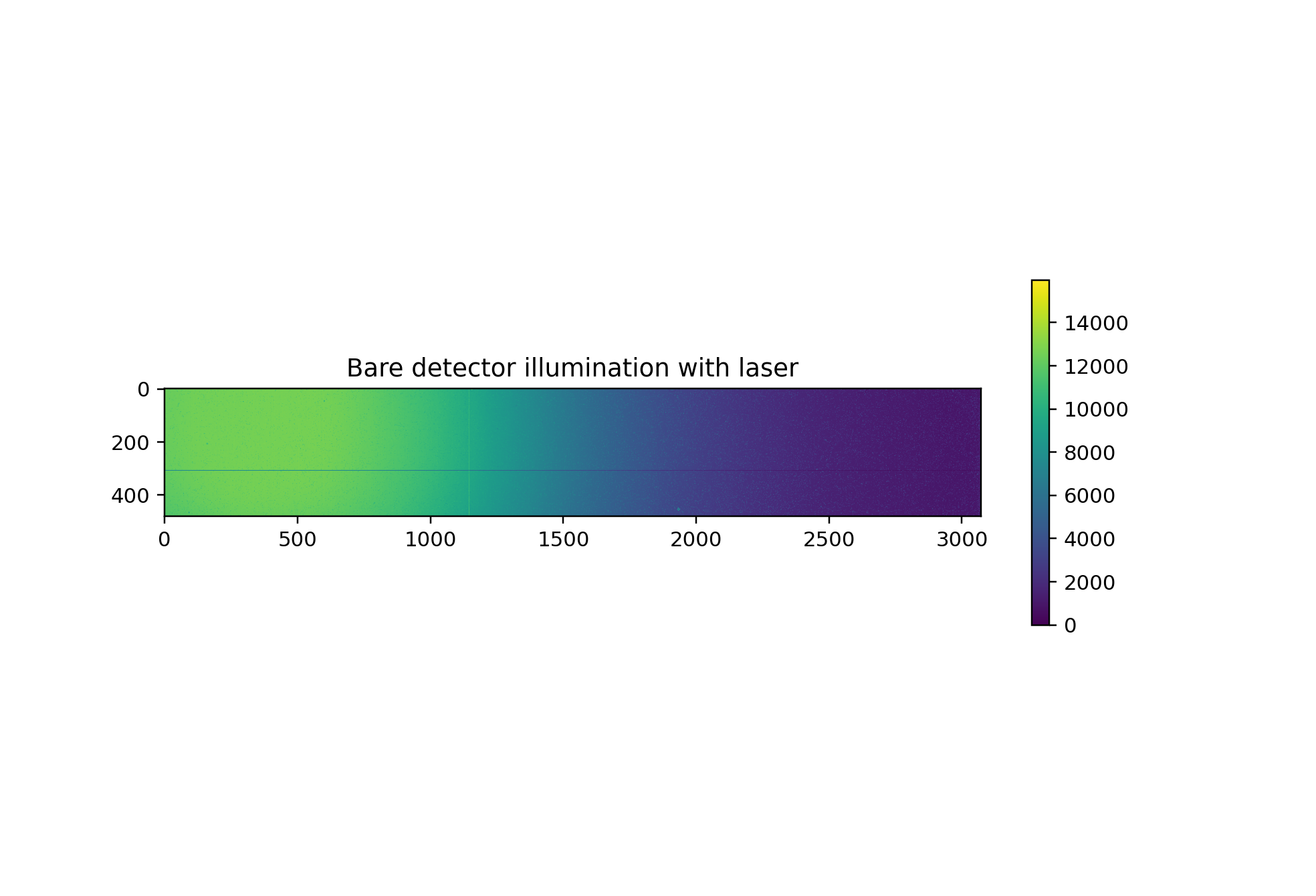 This document has been reviewed and determined not to contain export controlled technical data.
13
Pulsed laser linearity measurements of CHROMA-D
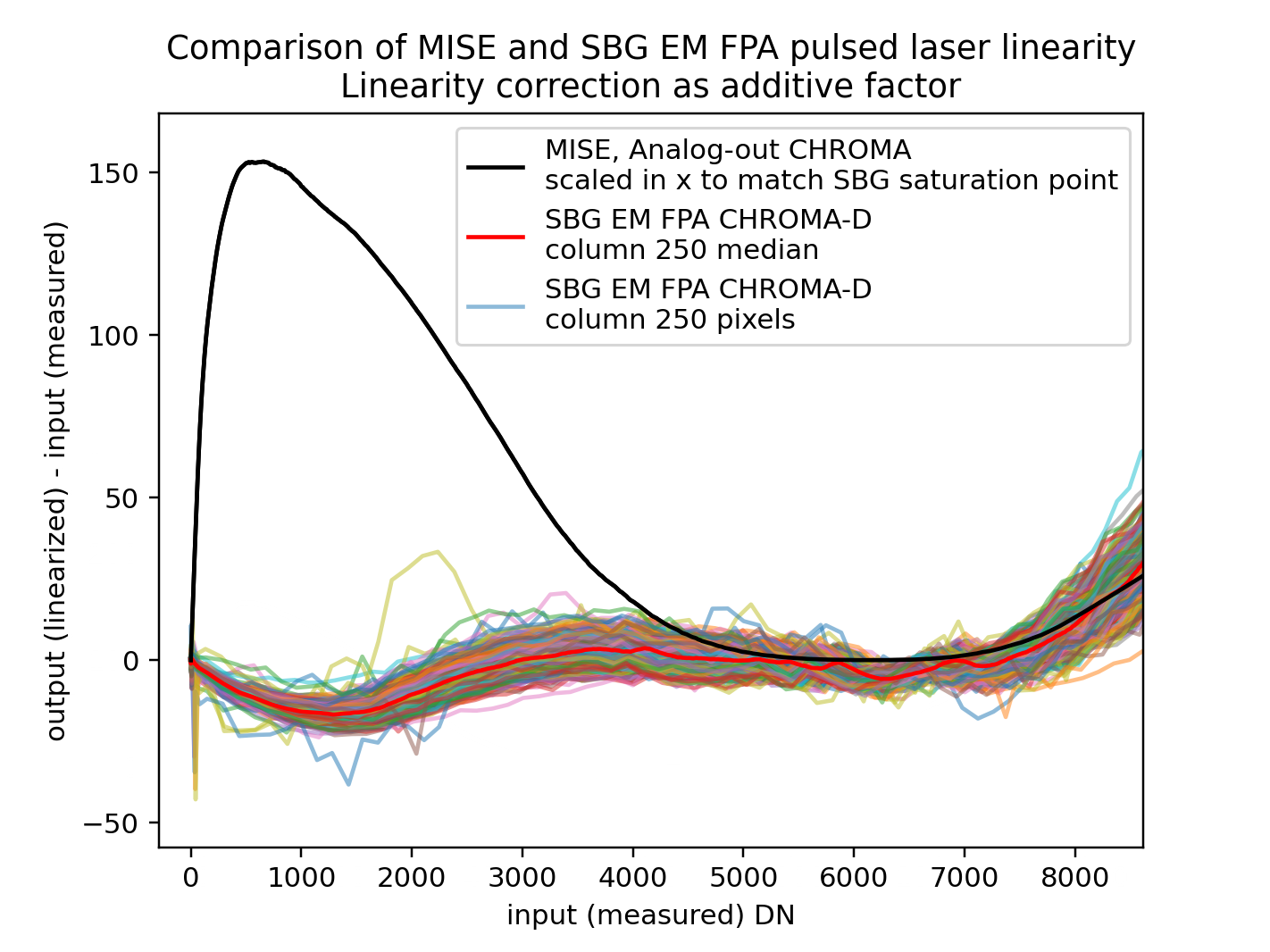 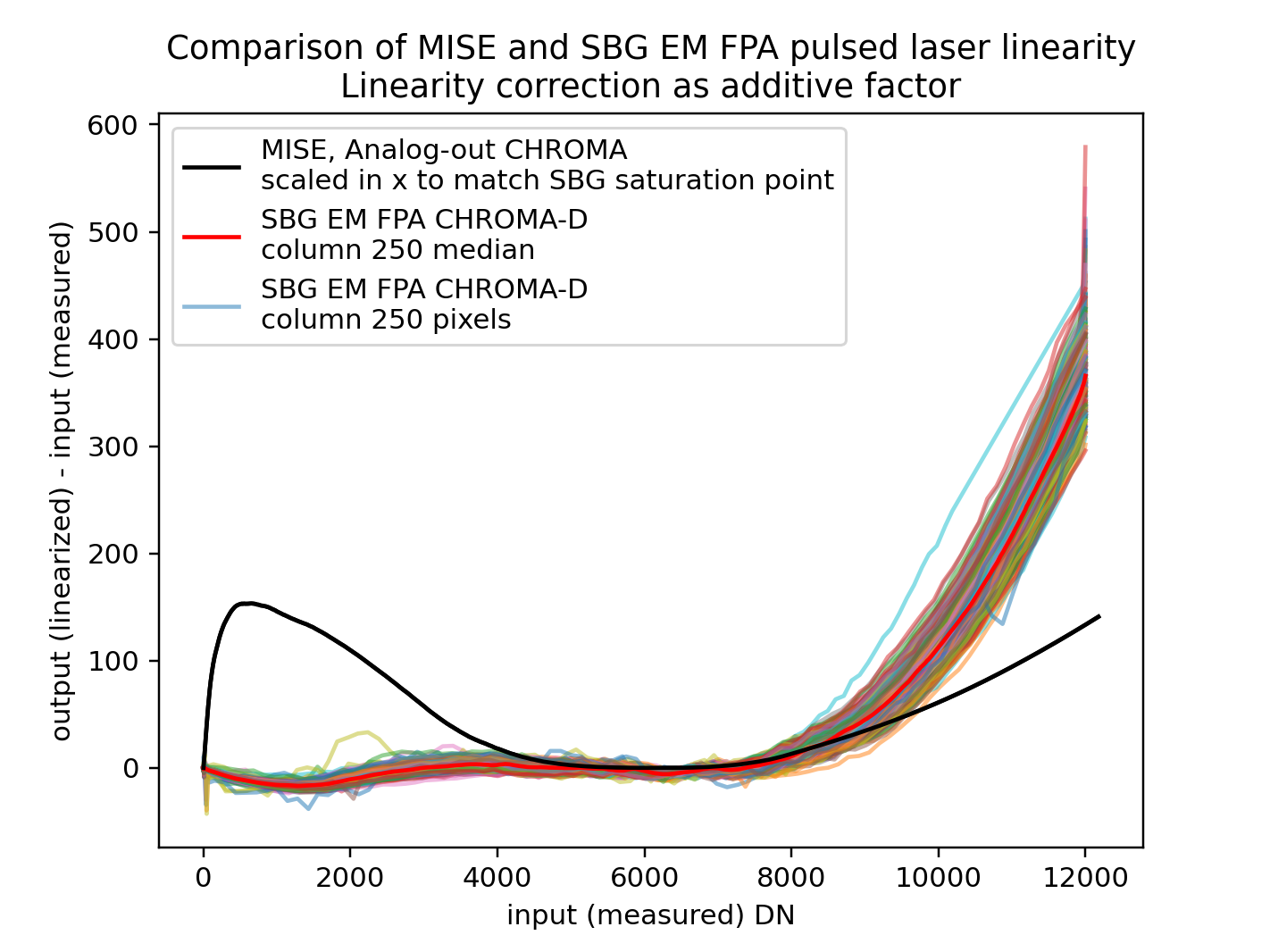 Full ADC ramp for CHROMA-D
Likely in-flight ADC range of use
This document has been reviewed and determined not to contain export controlled technical data.
14
Plans for AVIRIS-5 and SBG-VSWIR
Residual from linear model
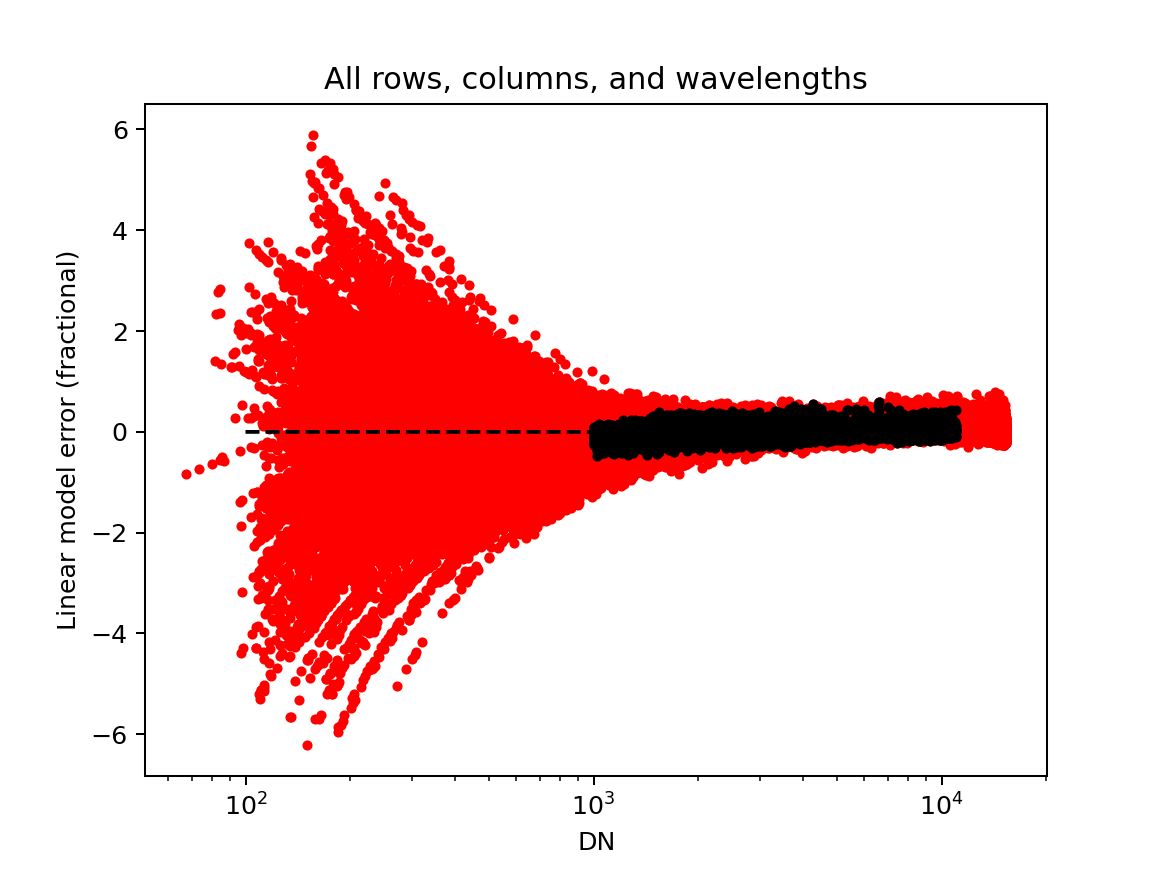 Illumination source with variable intensity
Integration time
Integrating sphere
(Linear addition of multiple sources)
Pulsed laser
In-flight calibration
Pixels used for linear fit
All pixels
This document has been reviewed and determined not to contain export controlled technical data.
15
Seed questions
How many vicarious calibration sites are needed? What core measurements?
Important to have both bright and dark targets, under different atmospheric conditions. Aquatic sites also very useful.
Surface reflectance + uncertainty/standard deviation of measurement needed; atmospheric condition also useful. 
What are the main challenges in harmonizing CAL/VAL approaches?
Lack of comparable set of calibration files/characterization across instruments
Lack of overlapping targets between instruments for intercomparison
What is currently missing to carry out holistic and all-encompassing CAL/VAL activities?
Availability/access of in situ data and standardized collection techniques, especially for higher level products
How can emerging technologies, such as artificial intelligence and machine learning, be leveraged?
Identification of pseudo-invariant sites that are not measured in situ; stability of surface over time could be used for relative calibration updates
Formulating calibration as an optimization problem over instrument conditions
This document has been reviewed and determined not to contain export controlled technical data.
16
This document has been reviewed and determined not to contain export controlled technical data.
17
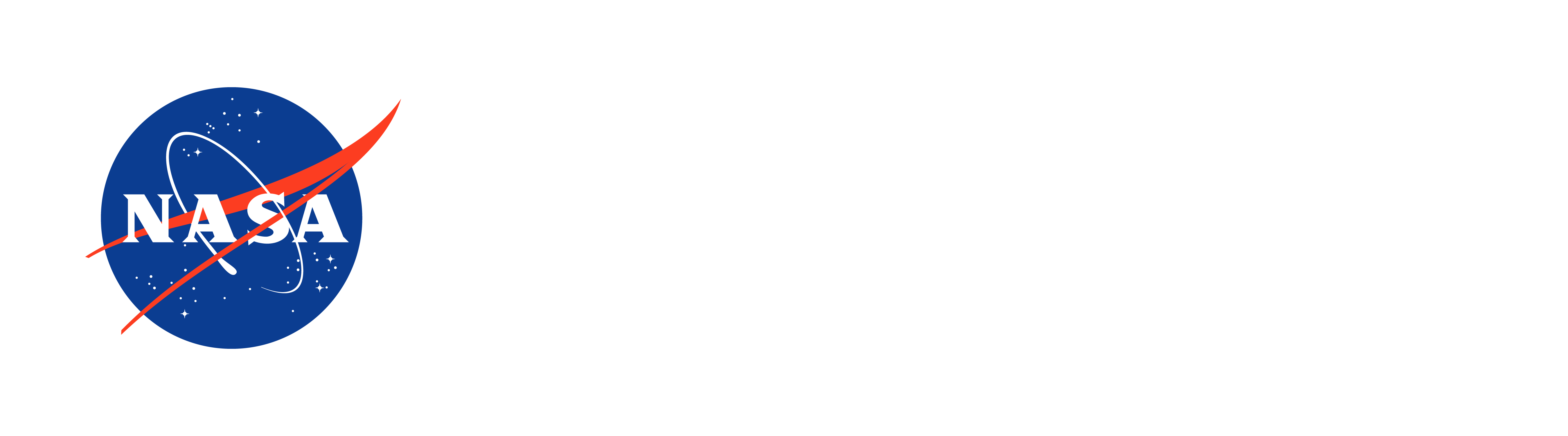 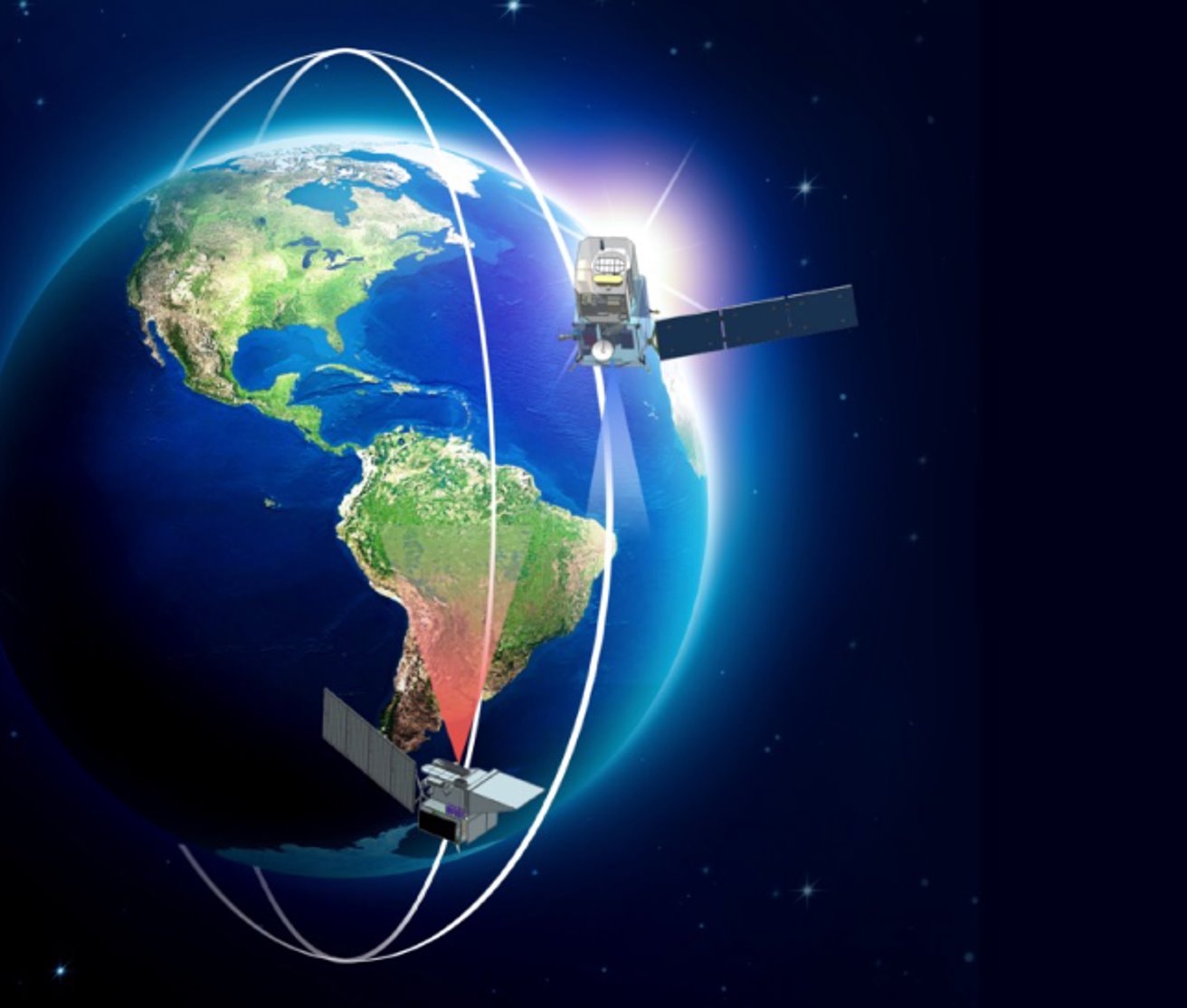 SBG-VSWIR
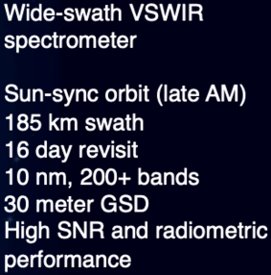 Surface Biology & Geology 
(SBG)
SBG-TIR
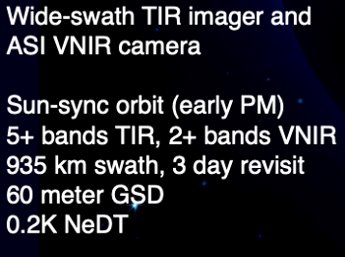 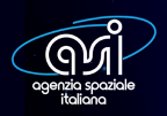 This document has been reviewed and determined not to contain export controlled technical data.
18
Laboratory and in-flight calibration plans
This document has been reviewed and determined not to contain export controlled technical data.
19
Laboratory and in-flight calibration plans
This document has been reviewed and determined not to contain export controlled technical data.
20
Potentially: Use linearity of glint over aquatic targets
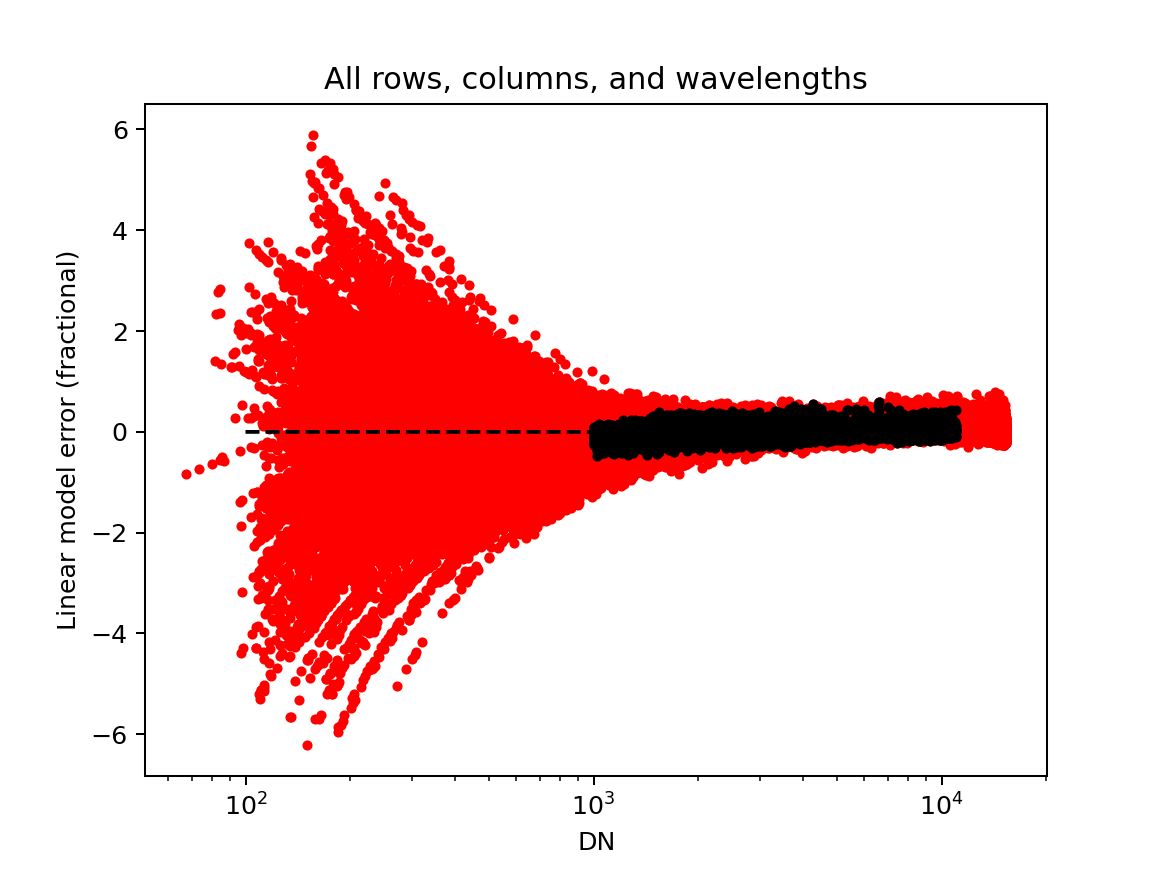 Residual from linear model
Near-infrared bands over ocean
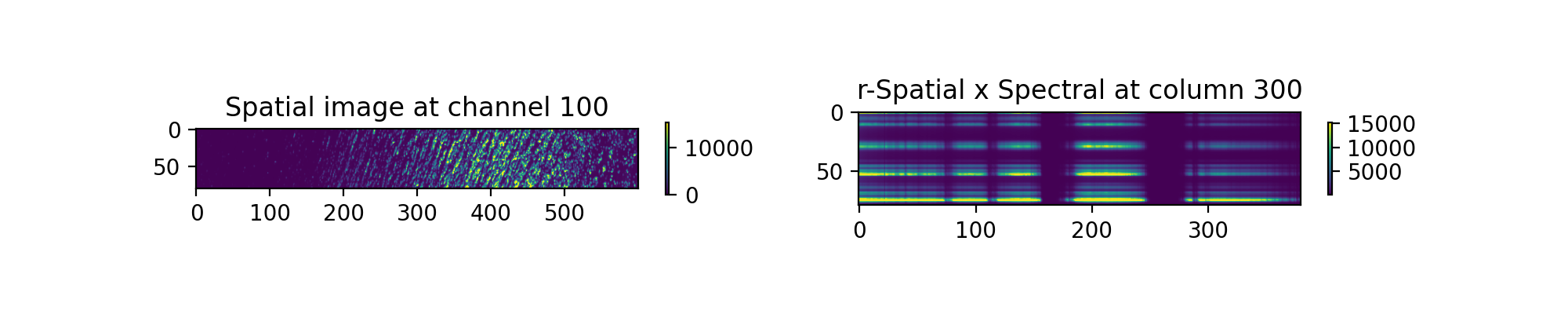 Pixels used for linear fit
All pixels
This document has been reviewed and determined not to contain export controlled technical data.
21